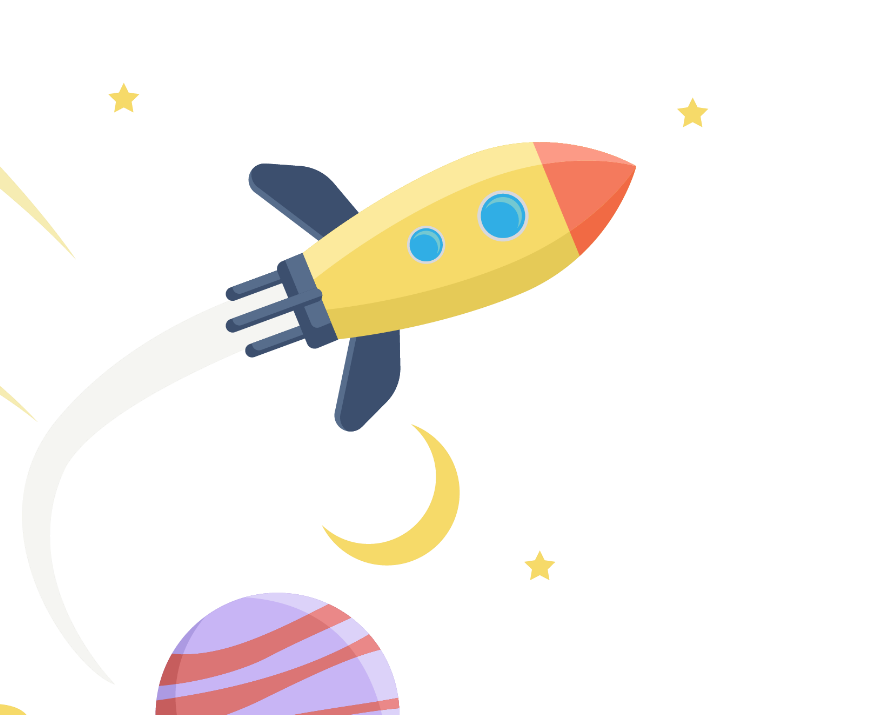 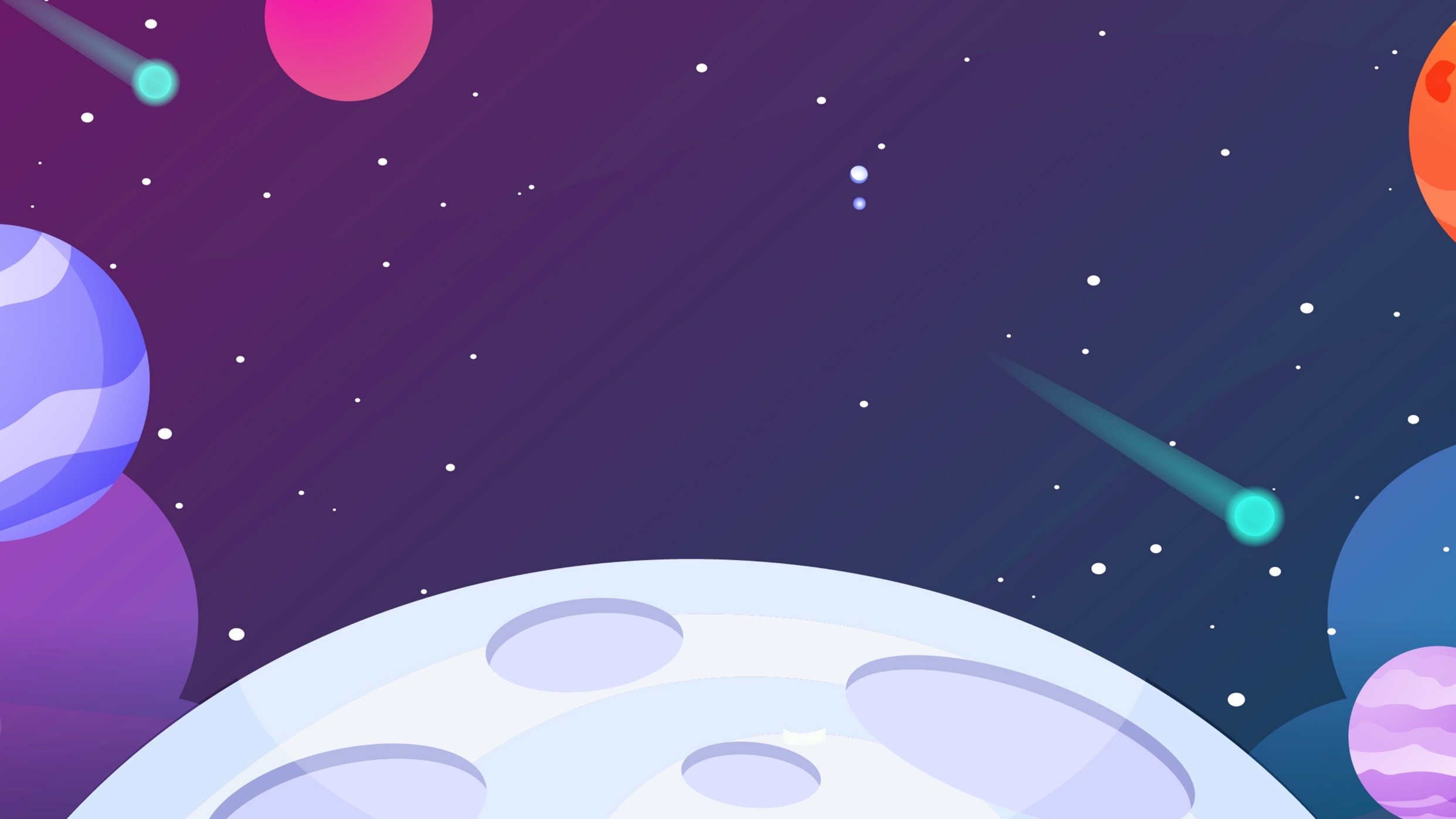 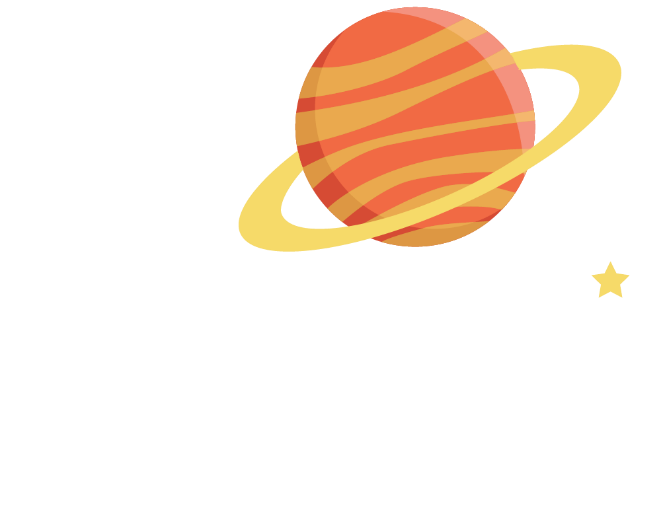 TOÁN 2
Luyện tập chung
Luyện tập chung
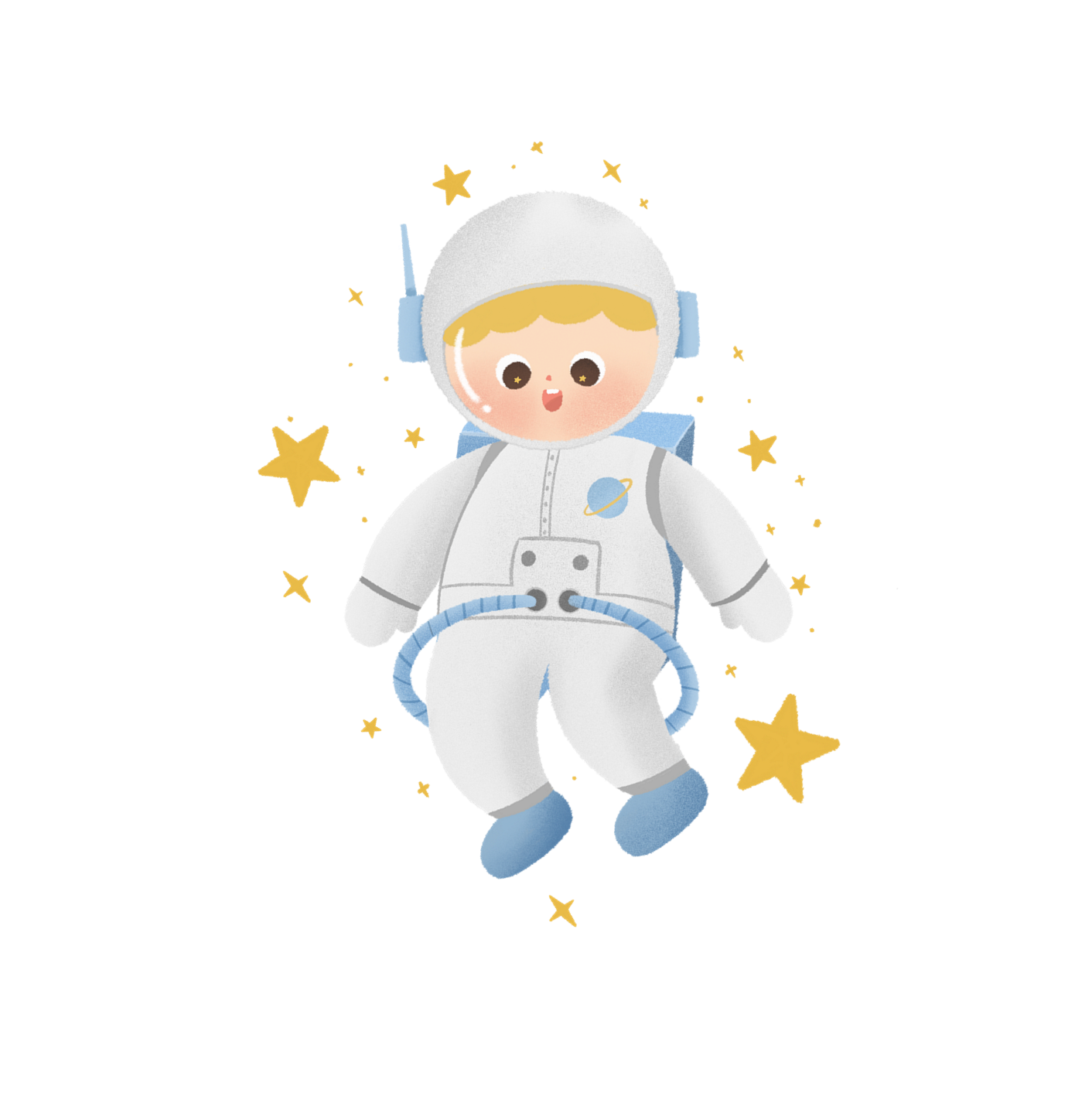 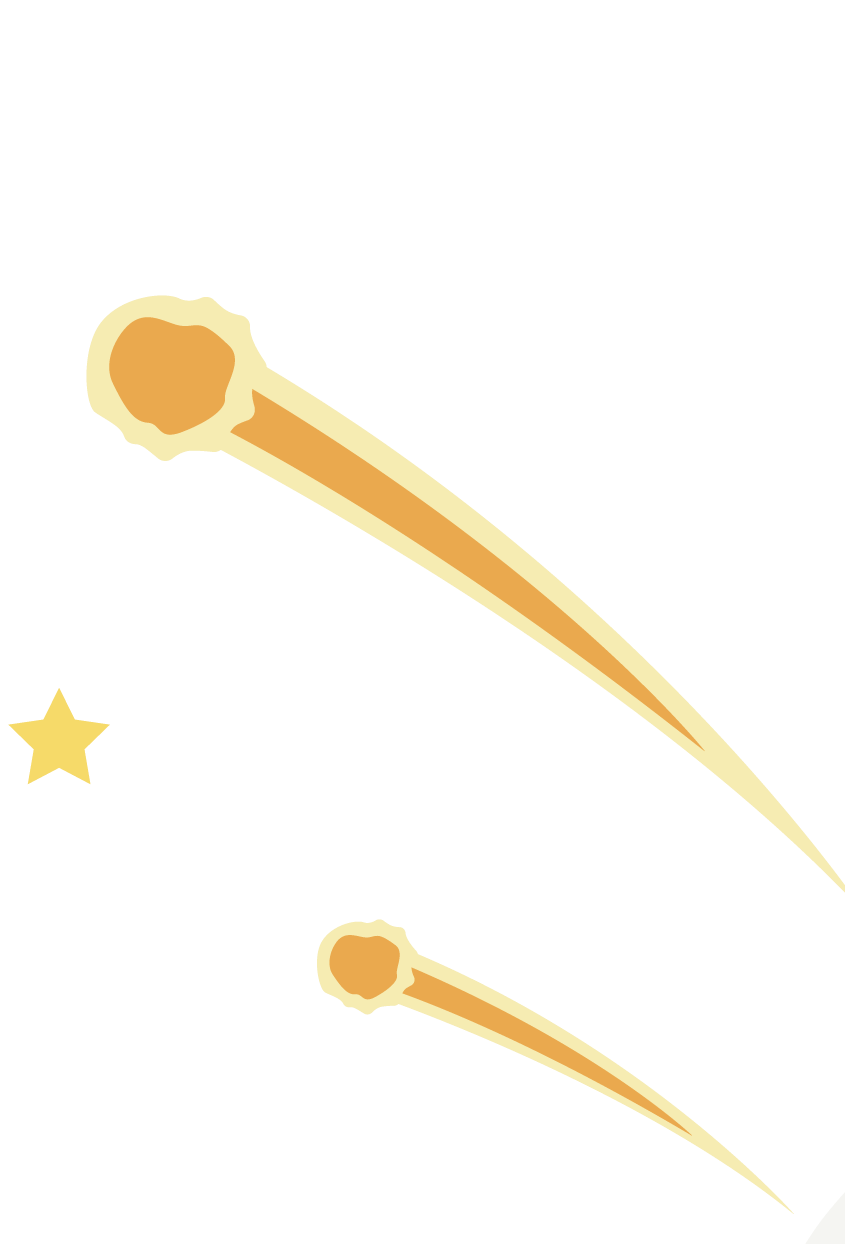 Trang 95, 96
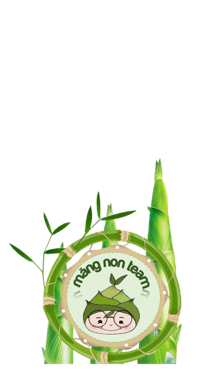 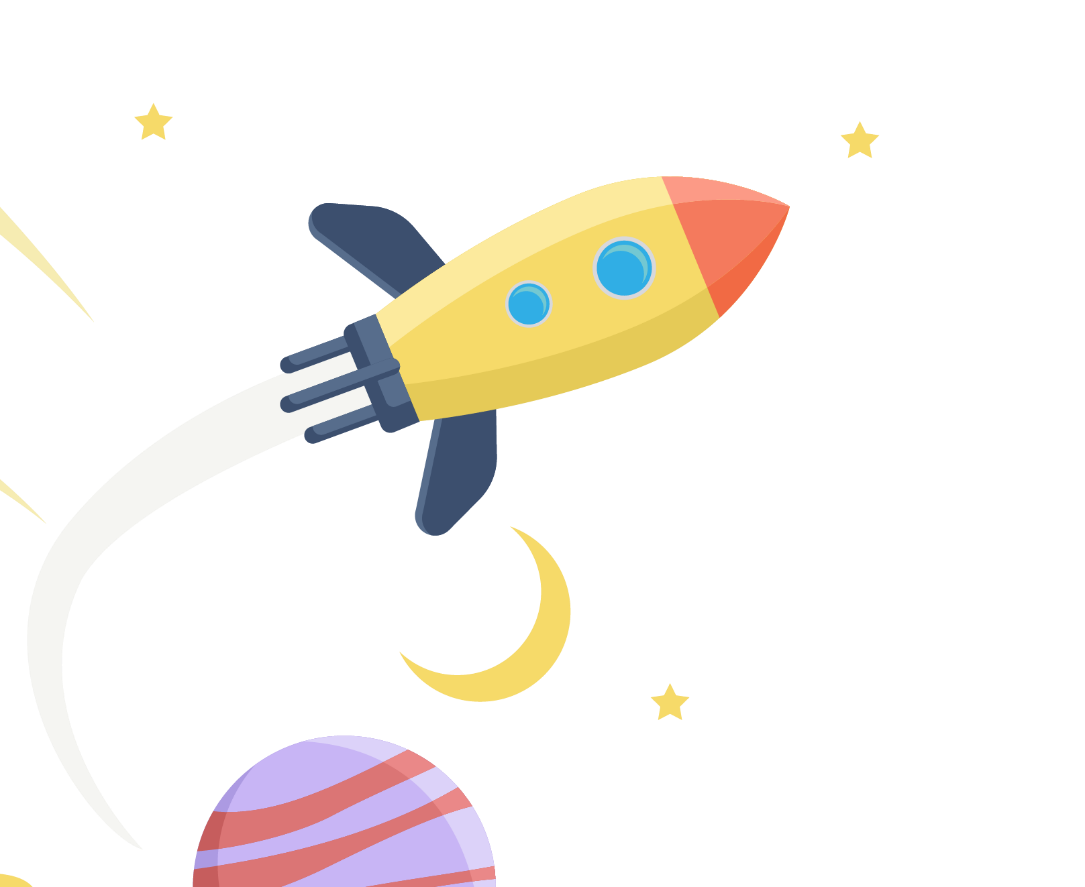 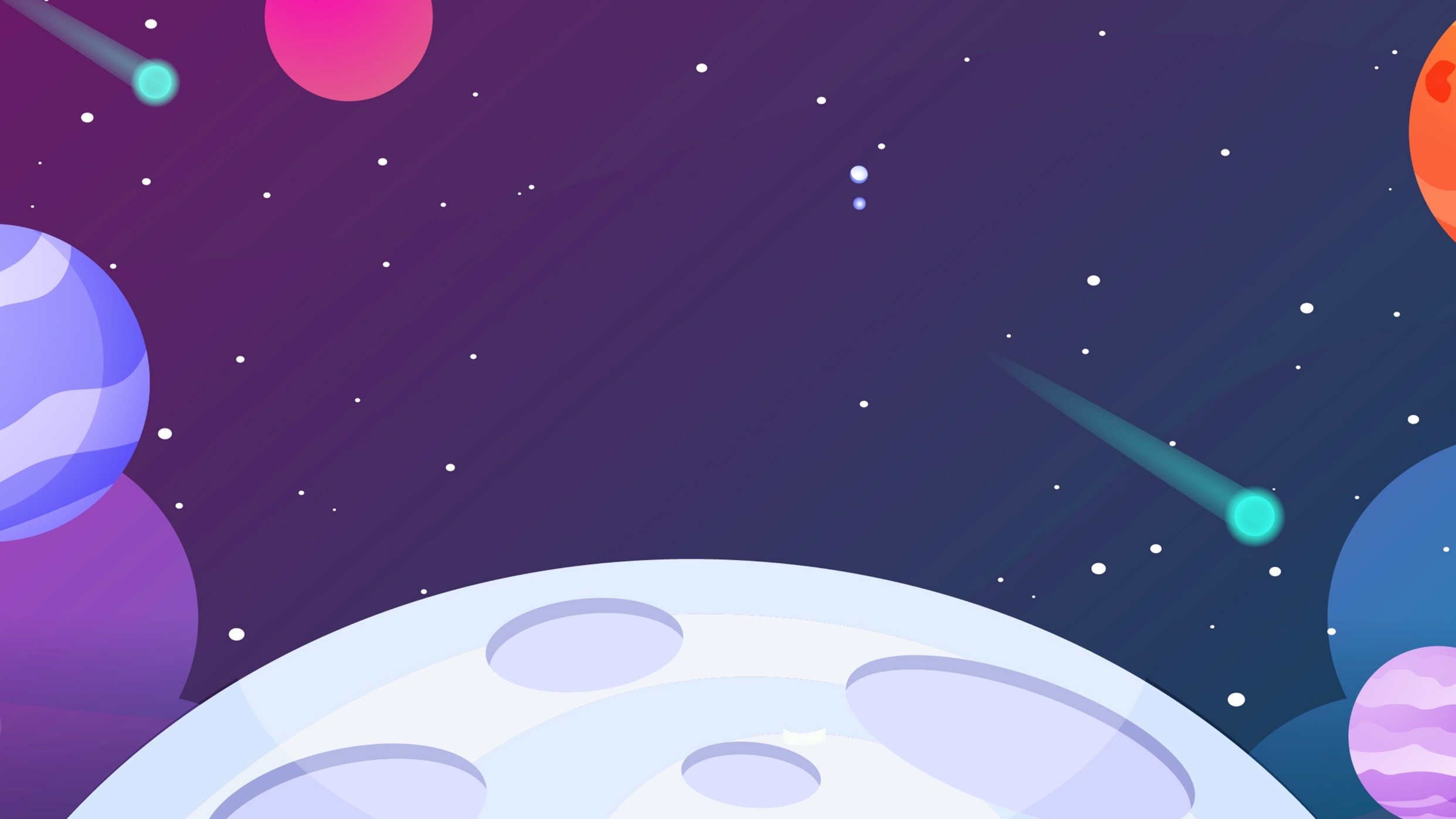 01
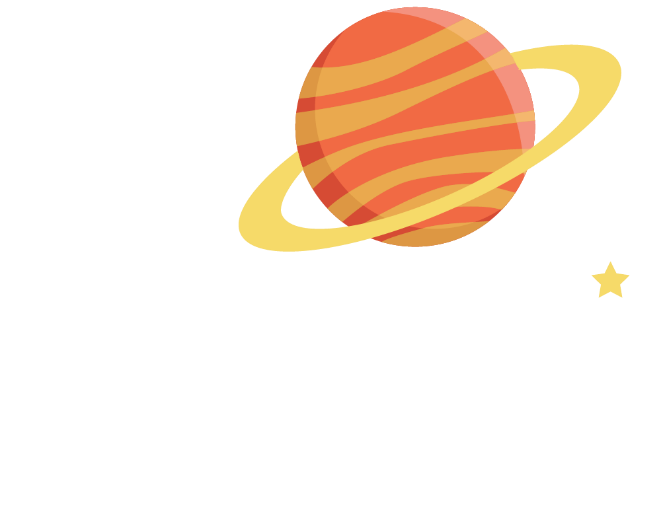 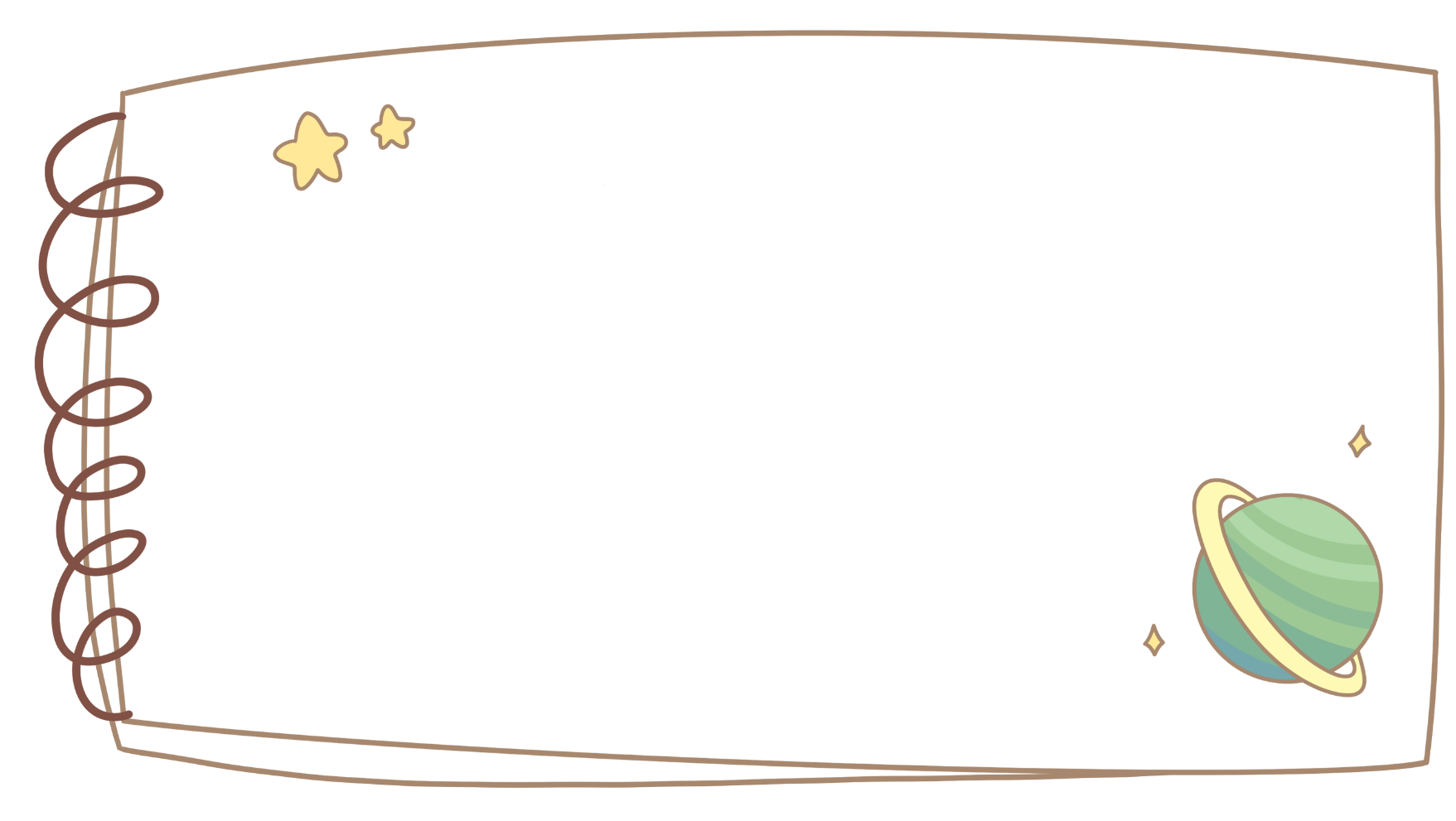 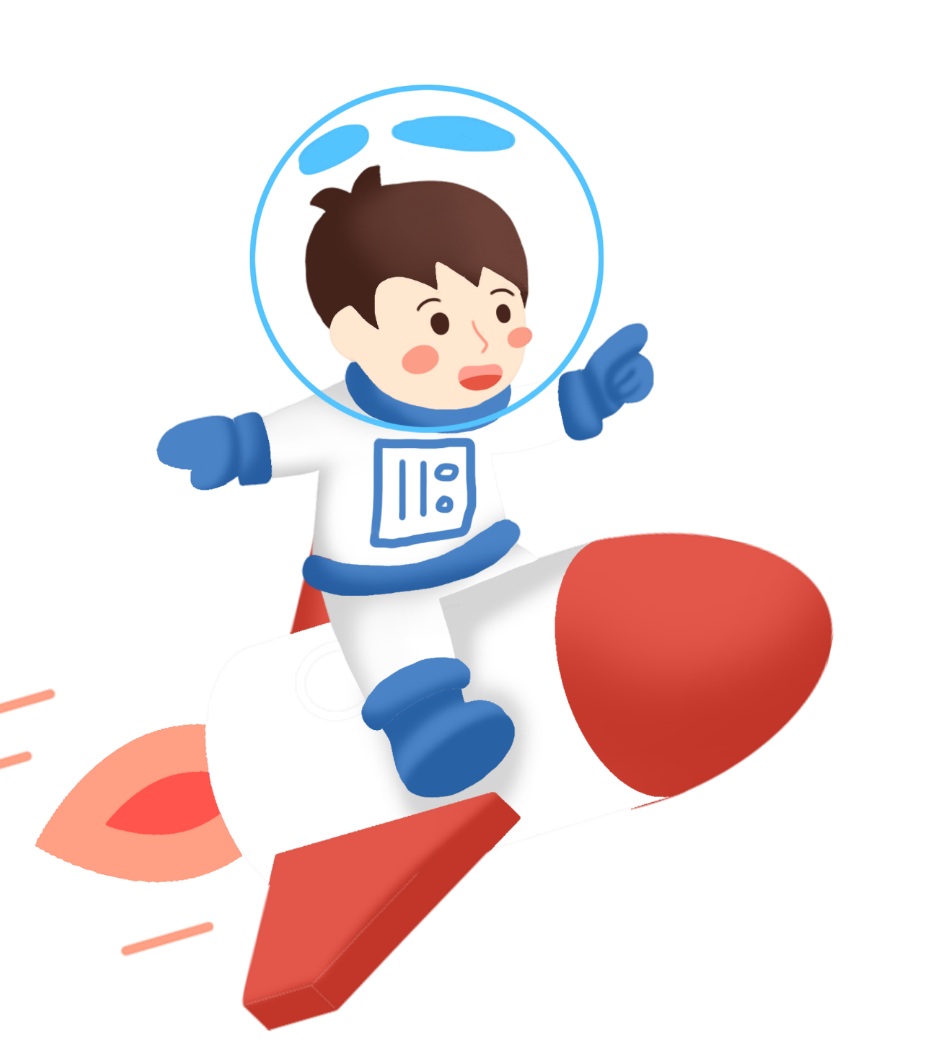 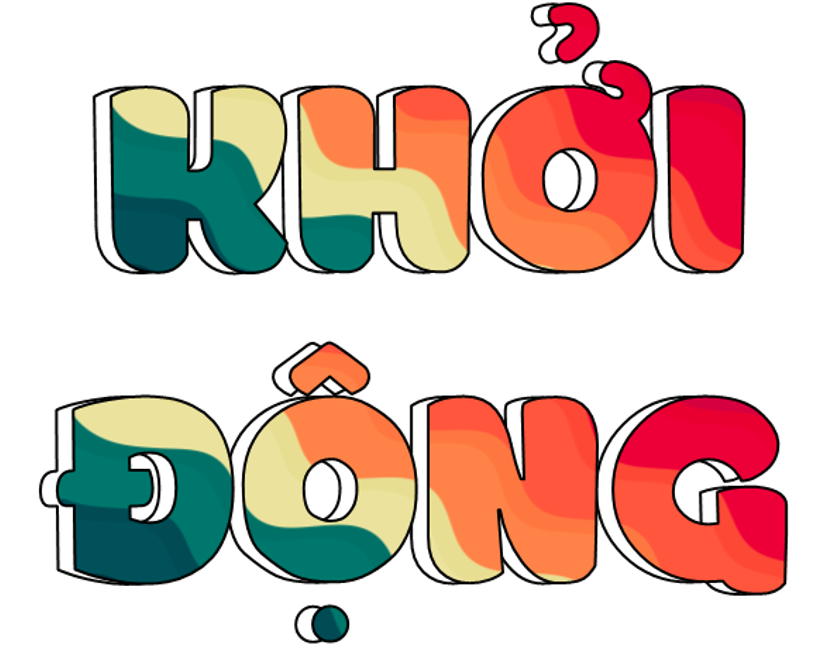 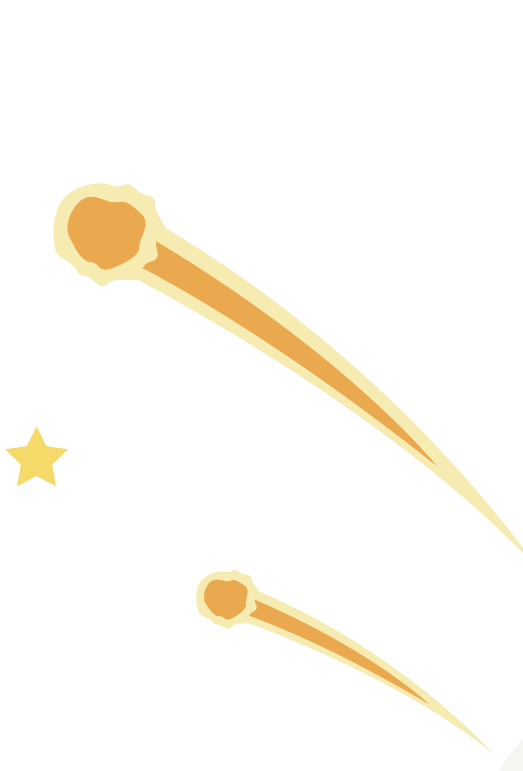 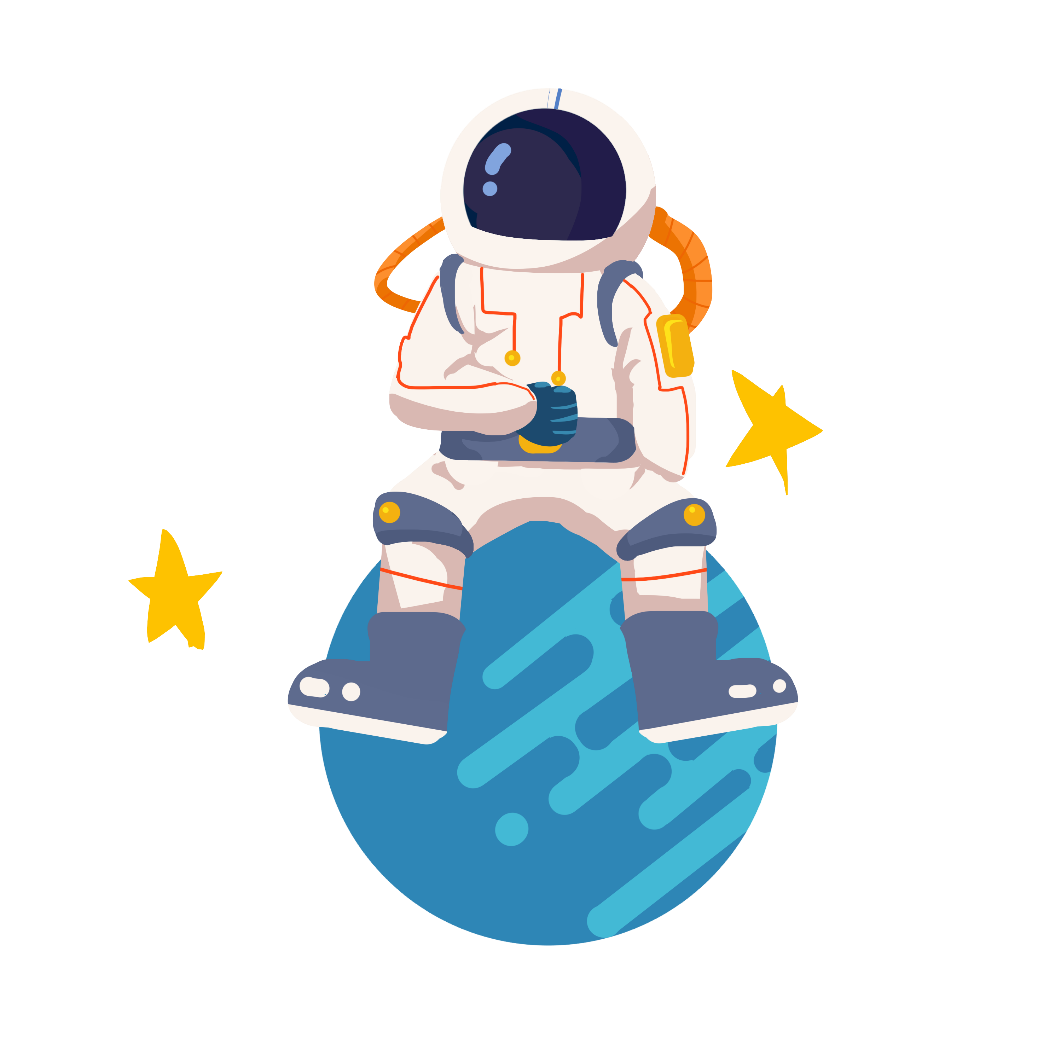 AI NHANH AI ĐÚNG
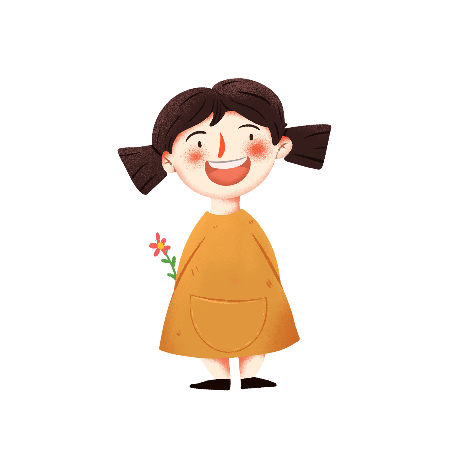 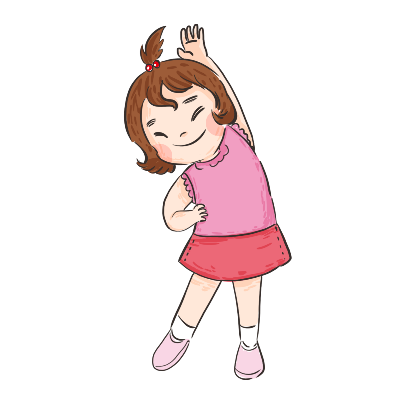 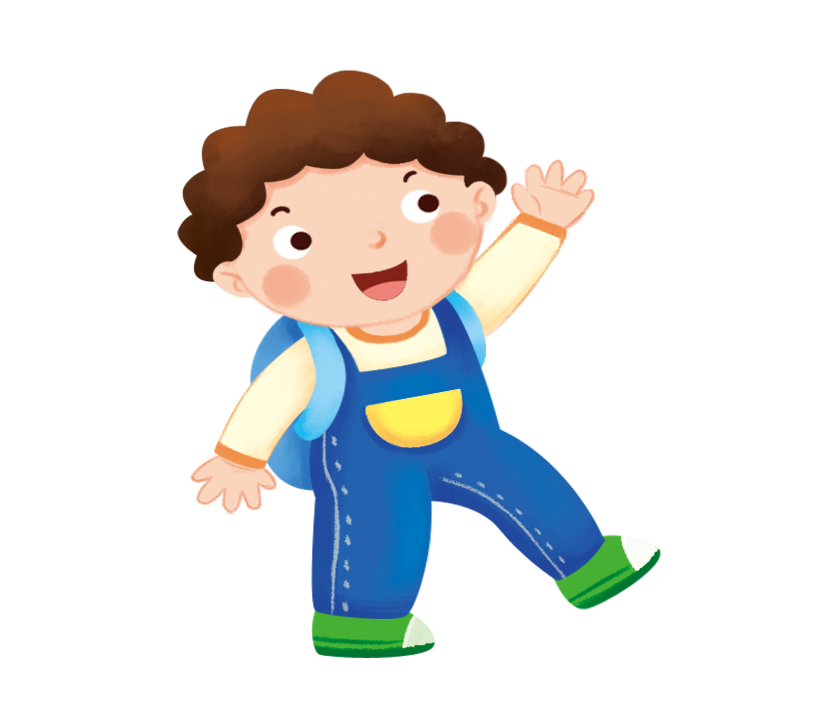 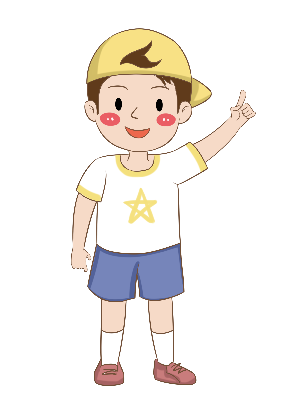 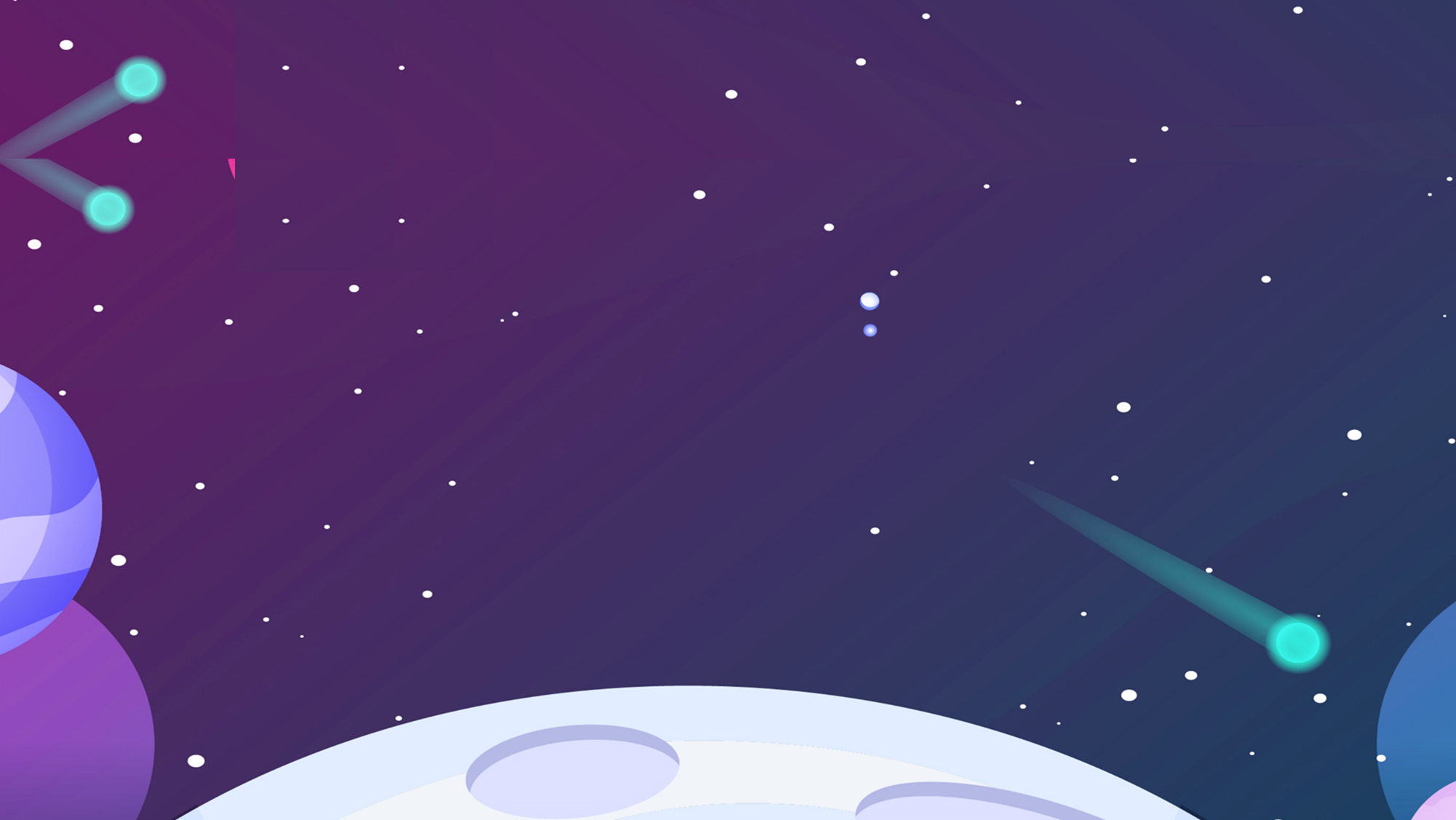 KẾT QUẢ PHÉP TÍNH LÀ ?
28
57 – 29 = ?
73 – 56 = ?
17
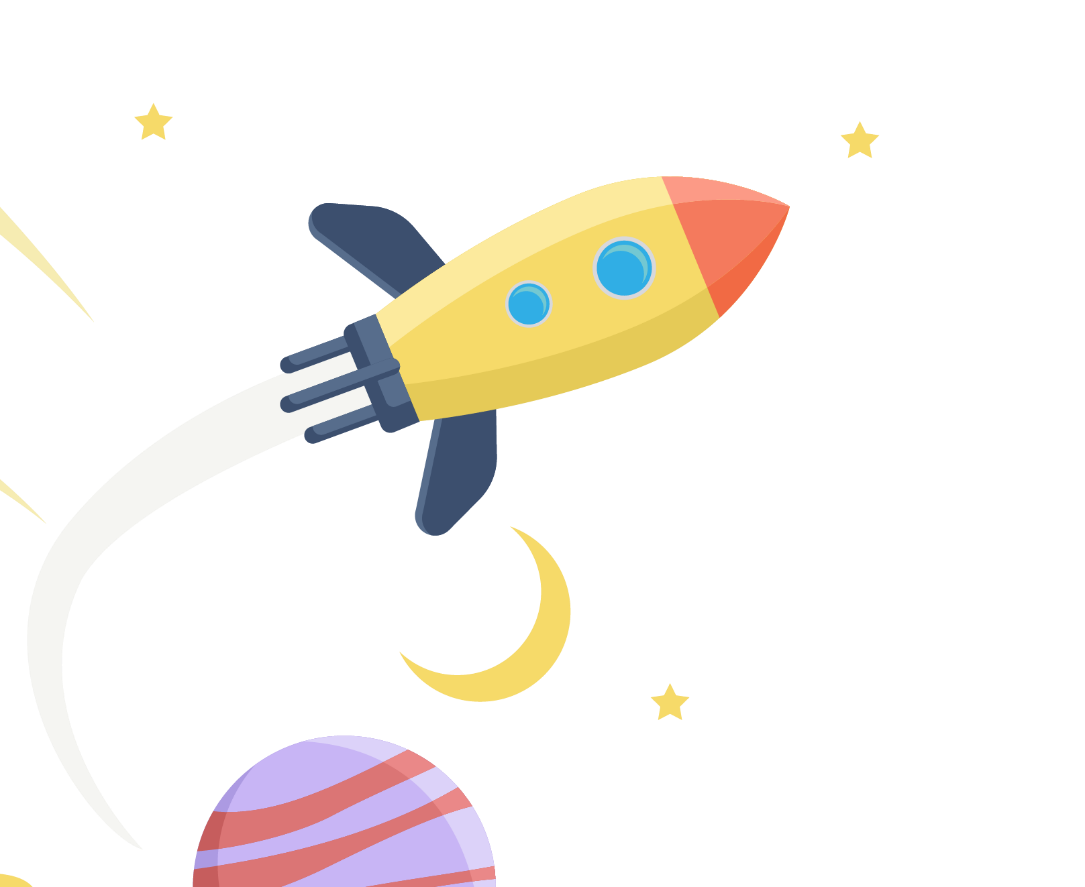 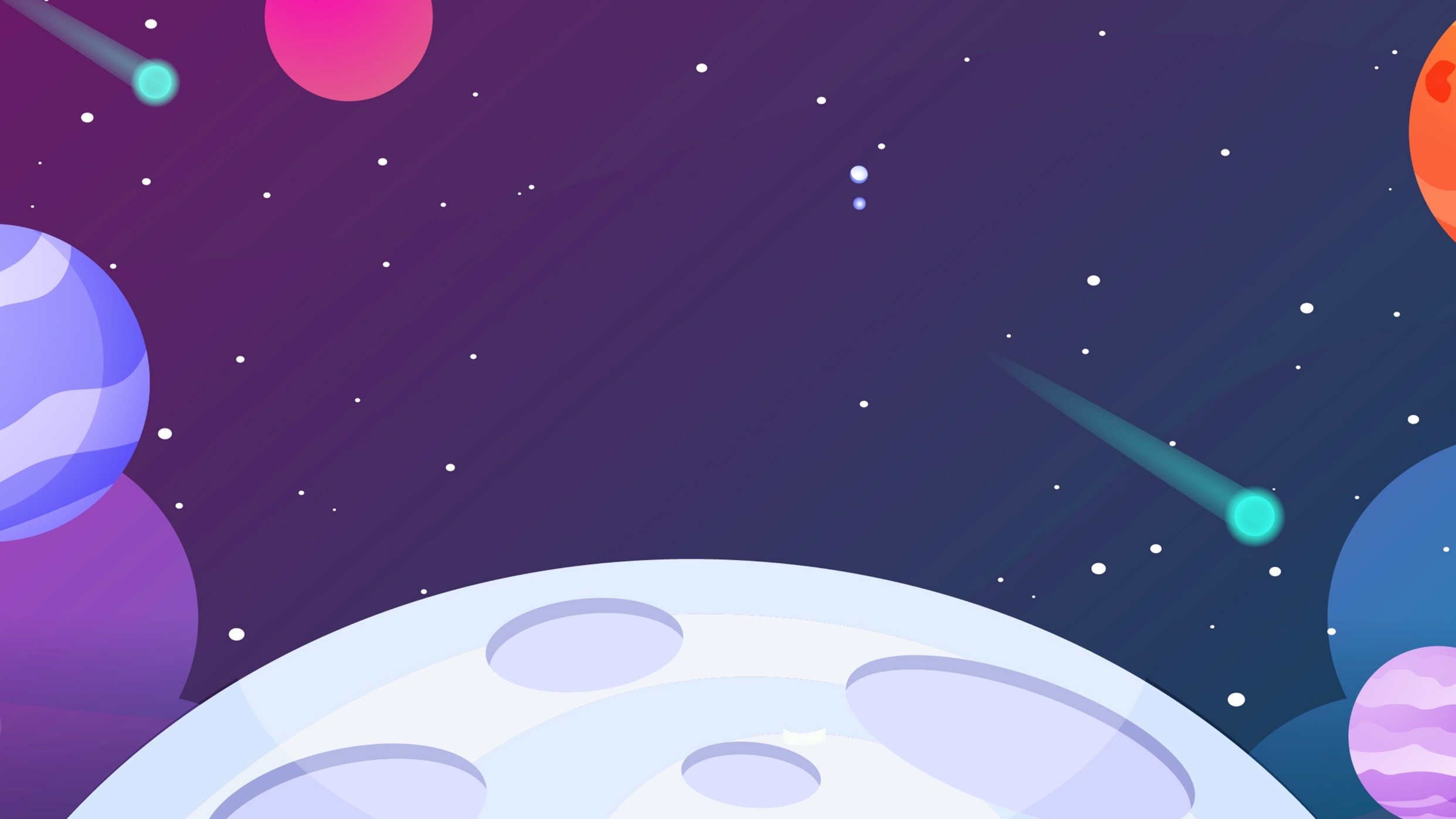 02
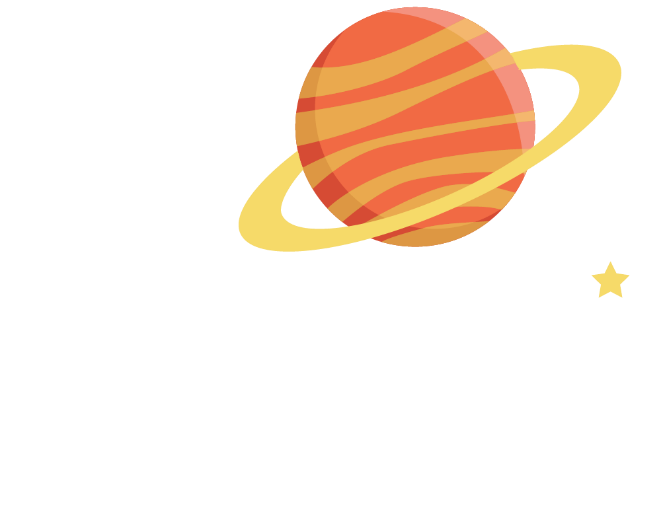 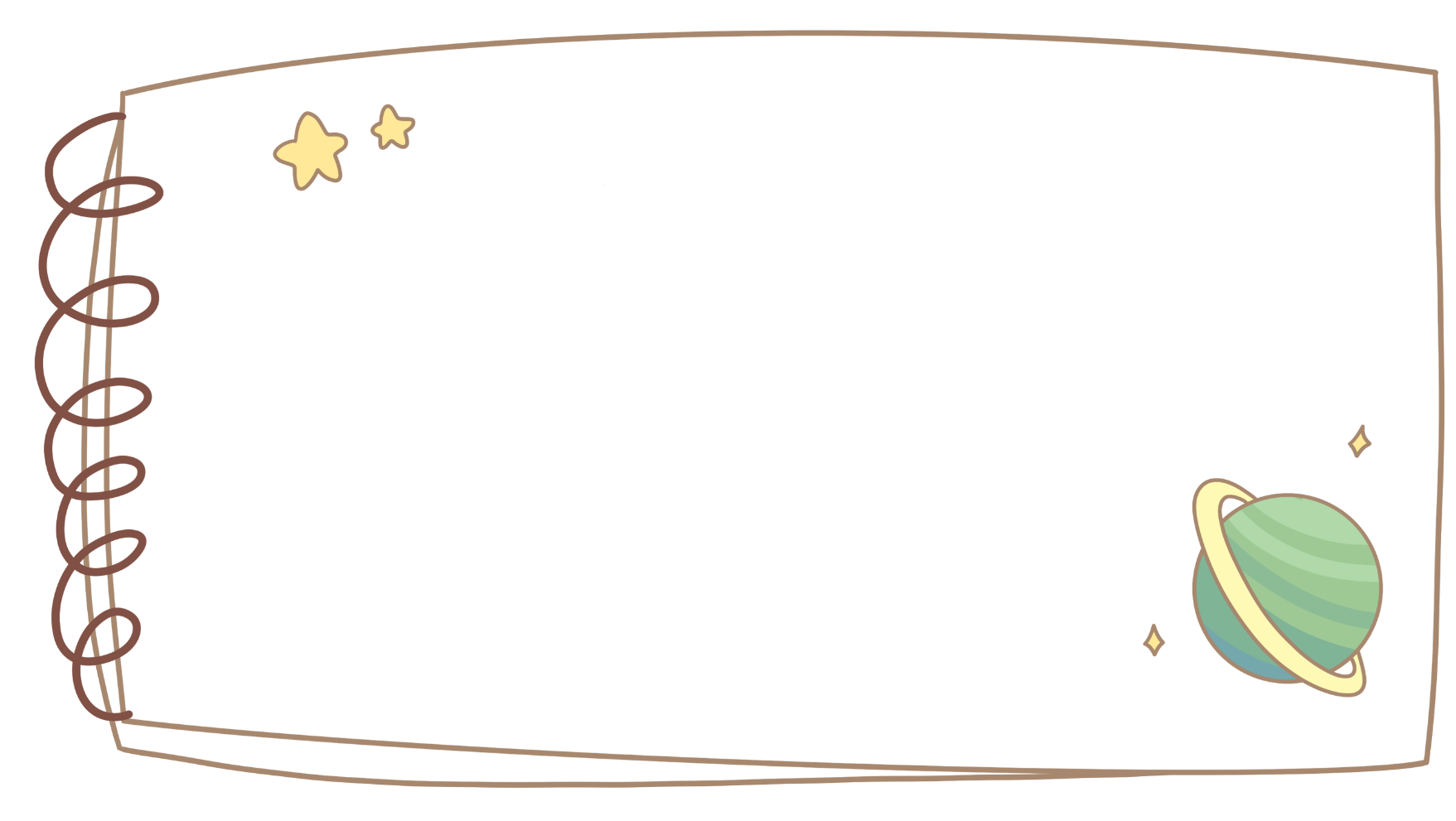 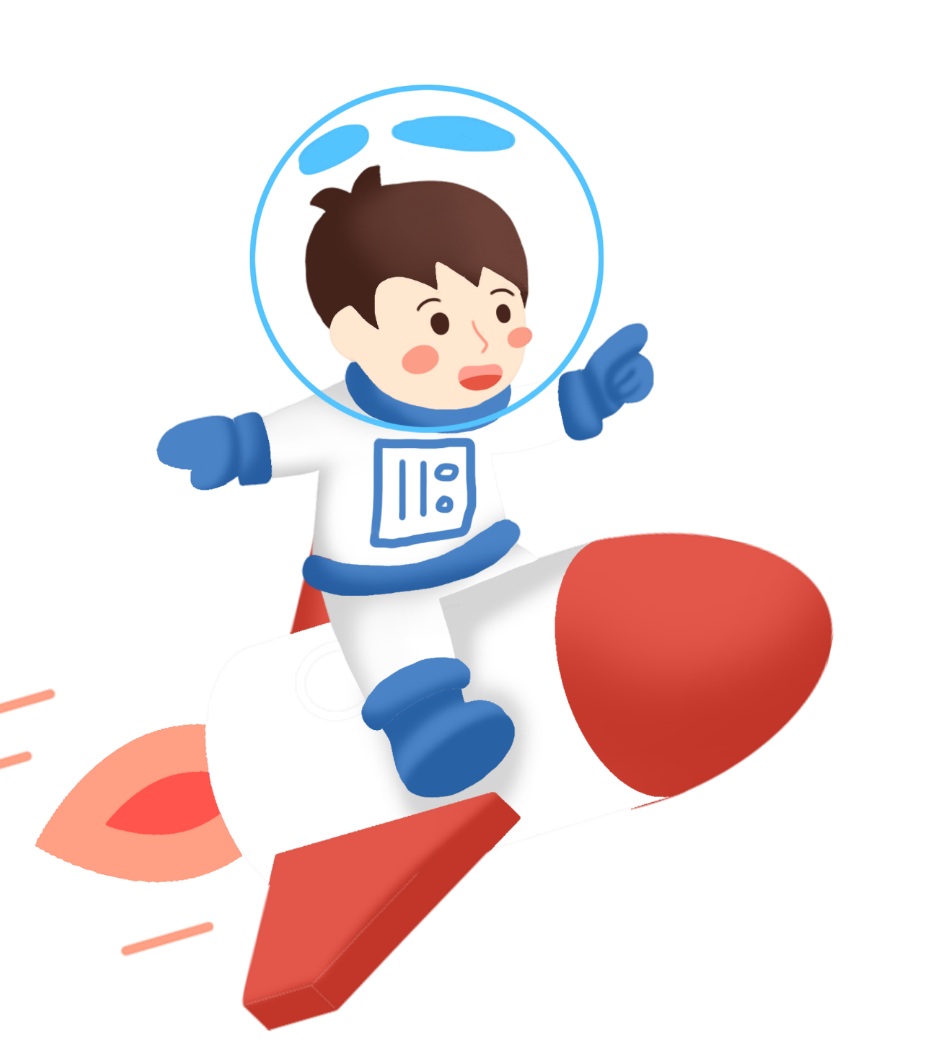 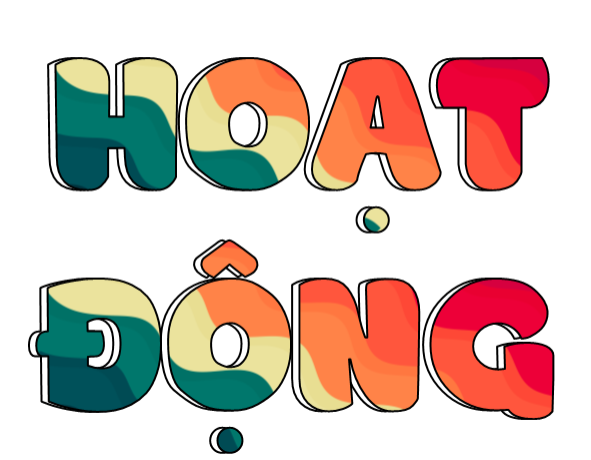 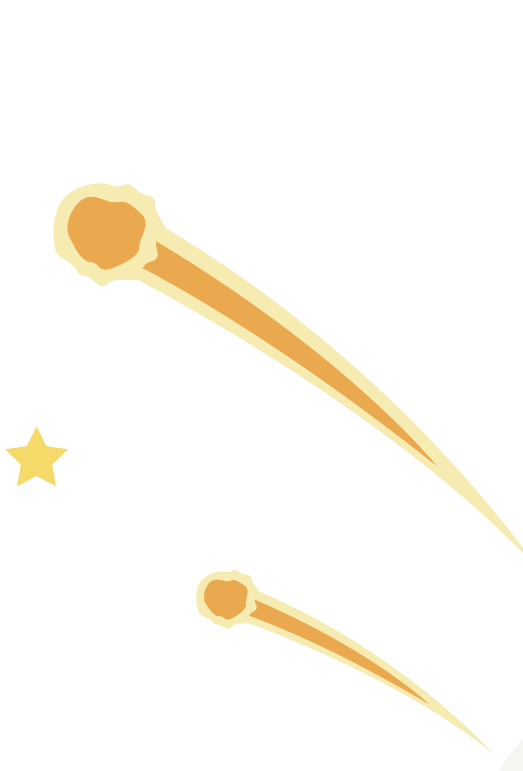 1
Đặt tính rồi tính
34 - 7
45 - 8
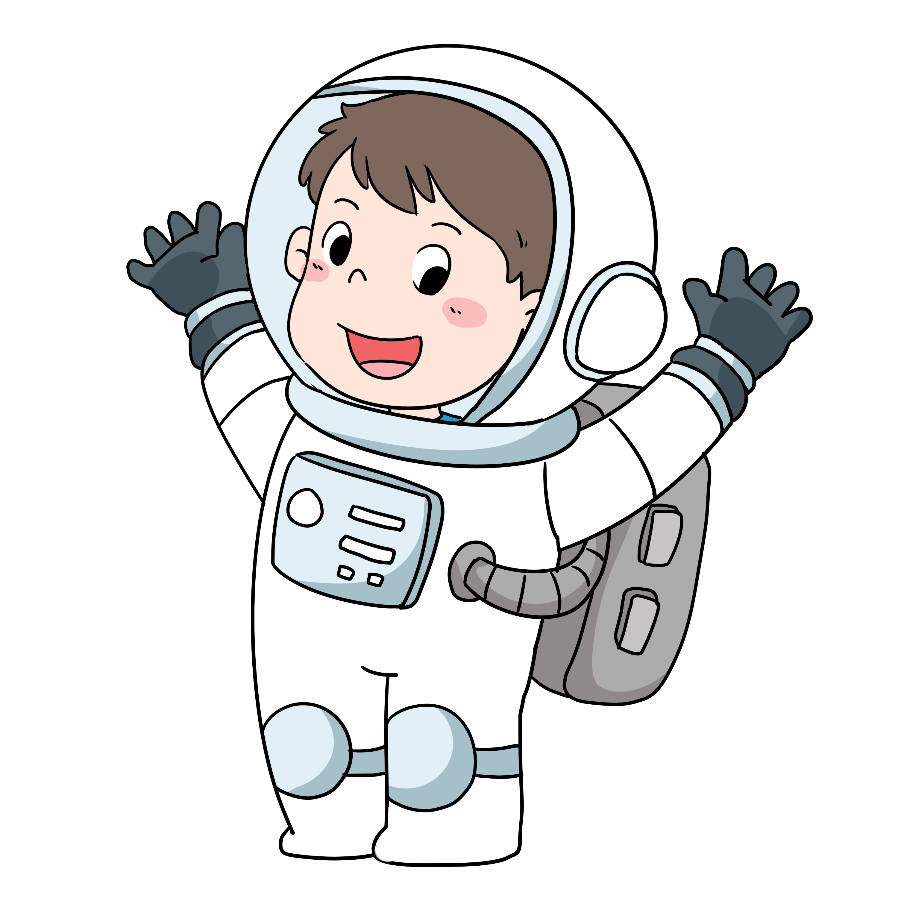 60 - 12
51 - 19
1
Đặt tính rồi tính
45
45 - 8
34
34 - 7
7
8
37
27
51 - 19
60 - 12
60
51
12
19
48
32
Số?
2
59
85
?
?
- 26
+ 4
- 7
92
88
?
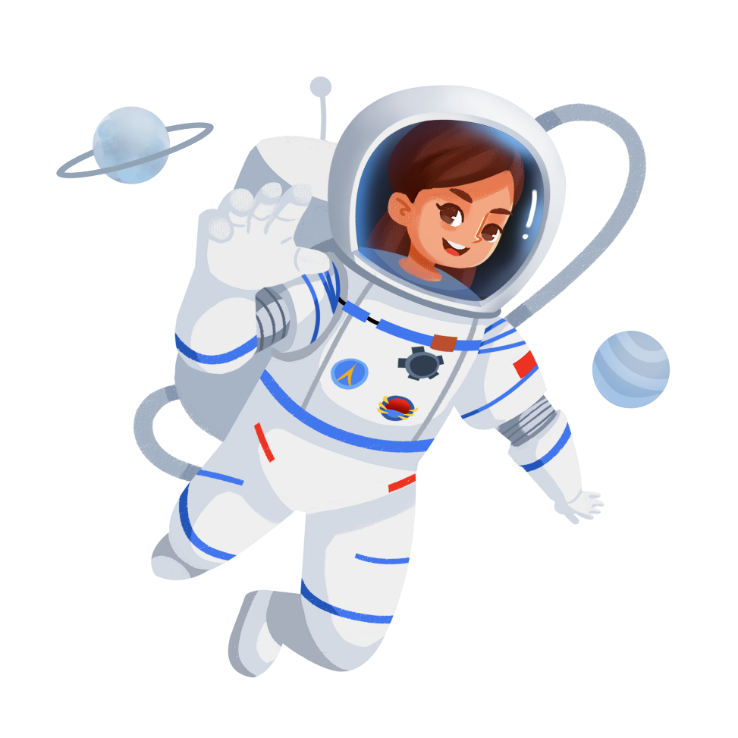 Cầu thang lên nhà sóc có tất cả 32 bậc thang. Sóc đã leo được 9 bậc thang. Hỏi sóc cần leo thêm bao nhiêu bậc thang nữa để vào nhà?
3
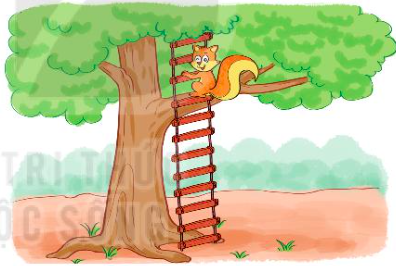 Tóm tắt
Có                     : 32 bậc thang
Đã leo được	: 9 bậc thang
Hỏi còn	        : ... bậc thang?
Cầu thang lên nhà sóc có tất cả 32 bậc thang. Sóc đã leo được 9 bậc thang. Hỏi sóc cần leo thêm bao nhiêu bậc thang nữa để vào nhà?
3
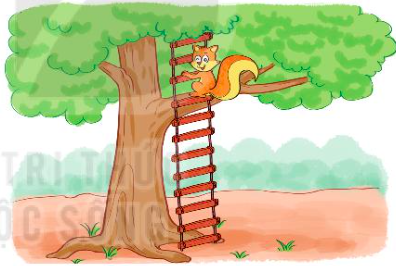 Bài giải:
Số bậc thang sóc cần leo thêm là:
32 – 9 = 23 (bậc thang)
Đáp số: 23 bậc thang
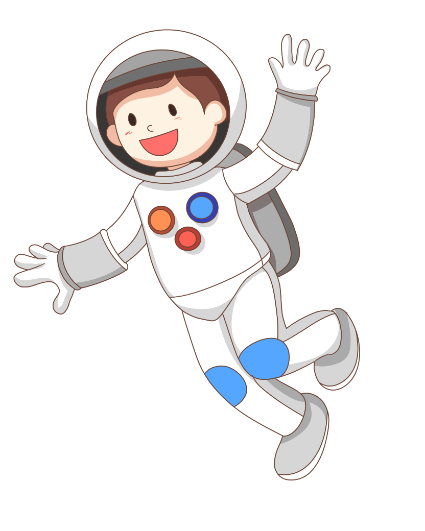 4
Chọn câu trả lời đúng
A. 32 - 17
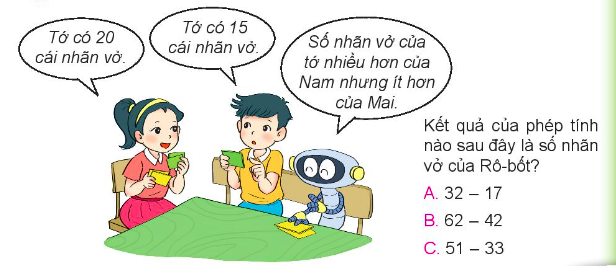 B. 62 - 42
C. 51 - 33
5
Ghép hai trong ba thẻ số bên được các số có hai chữ số. Số bé nhất trong các số đó là số nào? Số lớn nhất trong các số đó là số nào?
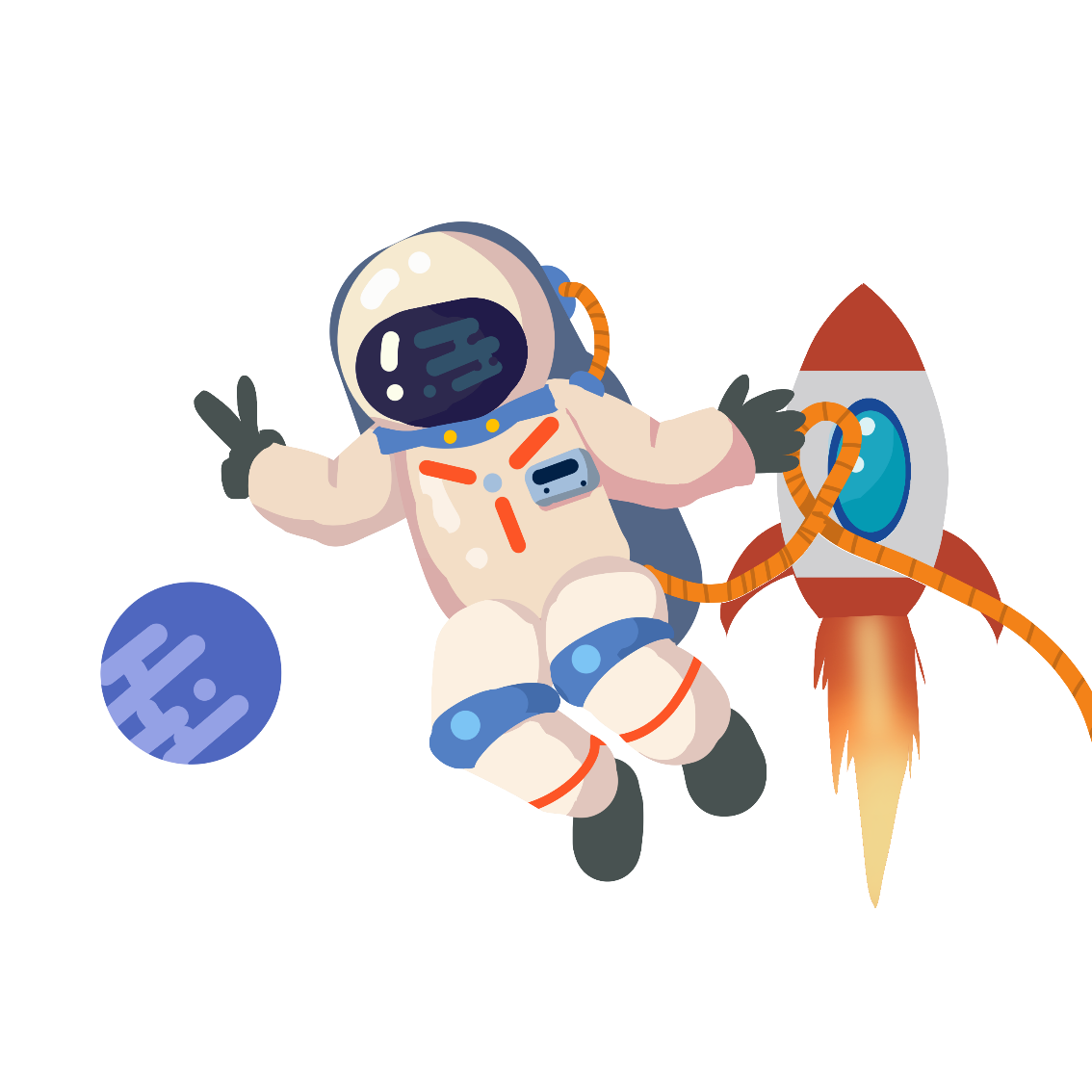 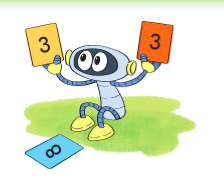 5
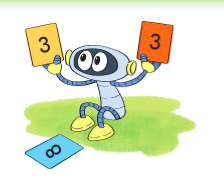 Số bé nhất
33
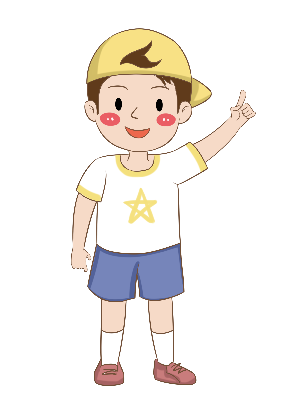 Số lớn nhất
33, 38, 83
83
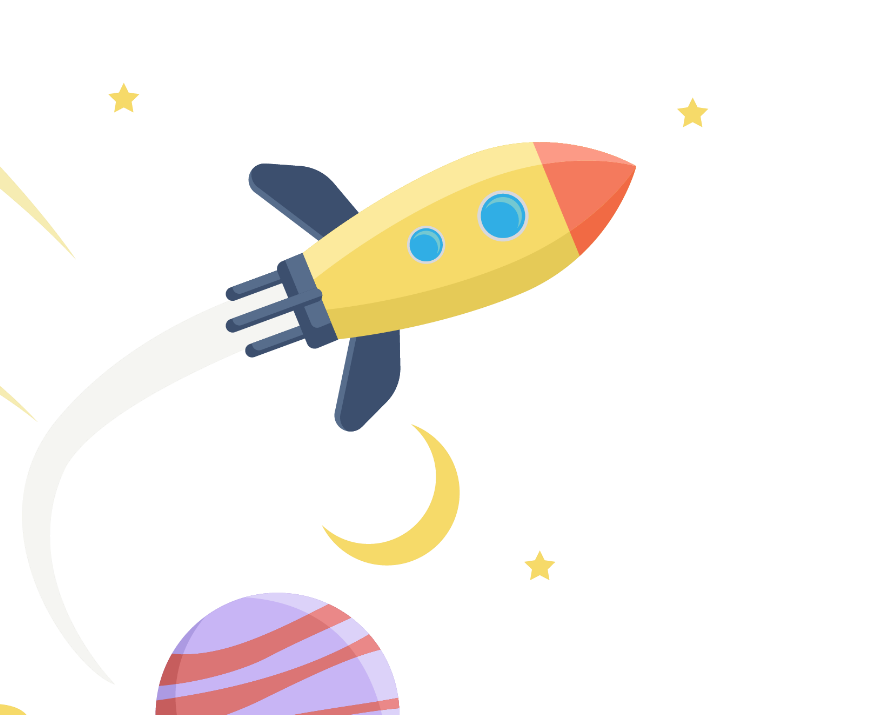 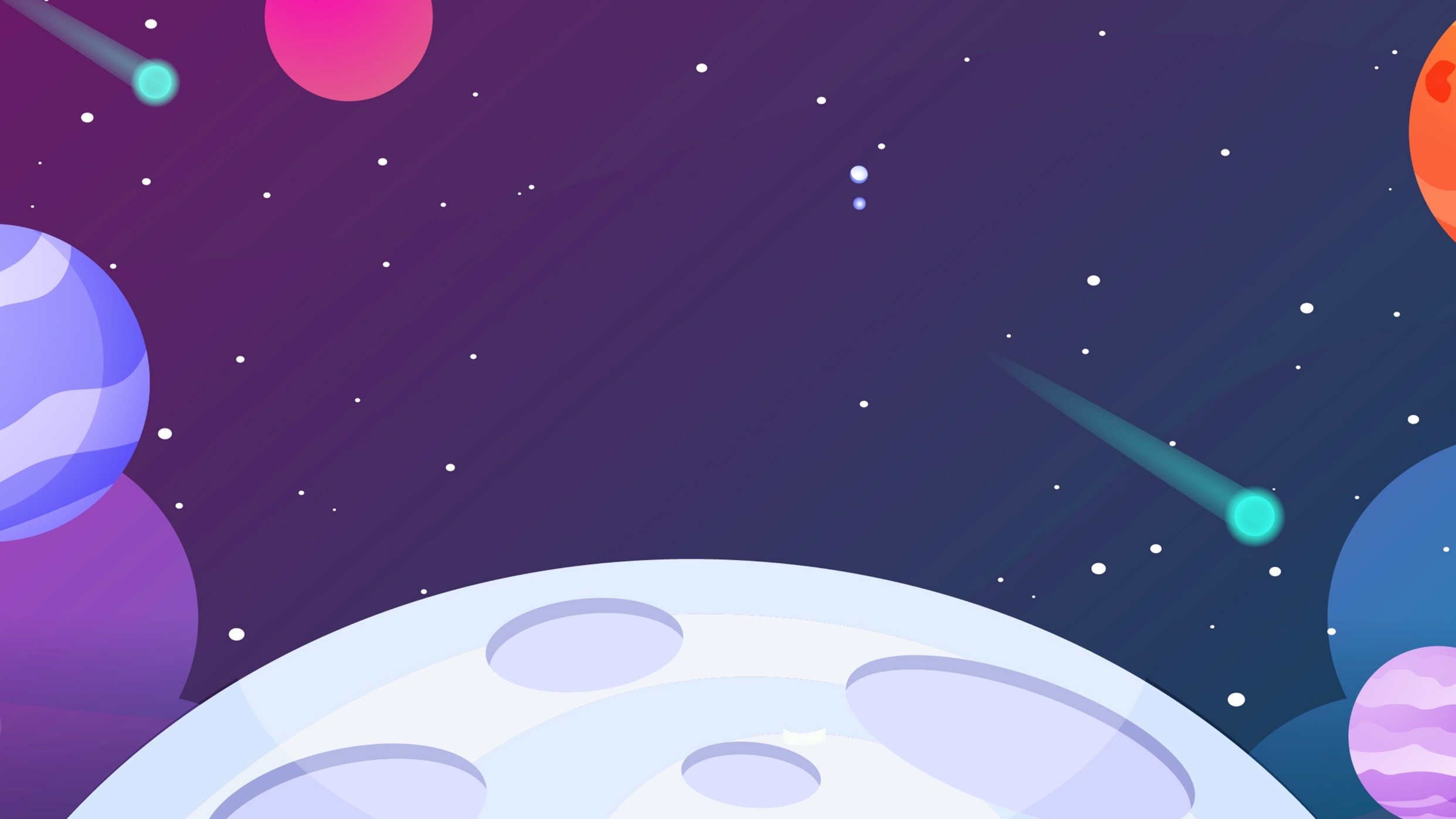 TRÒ CHƠI:
CẶP TẤM THẺ ANH EM
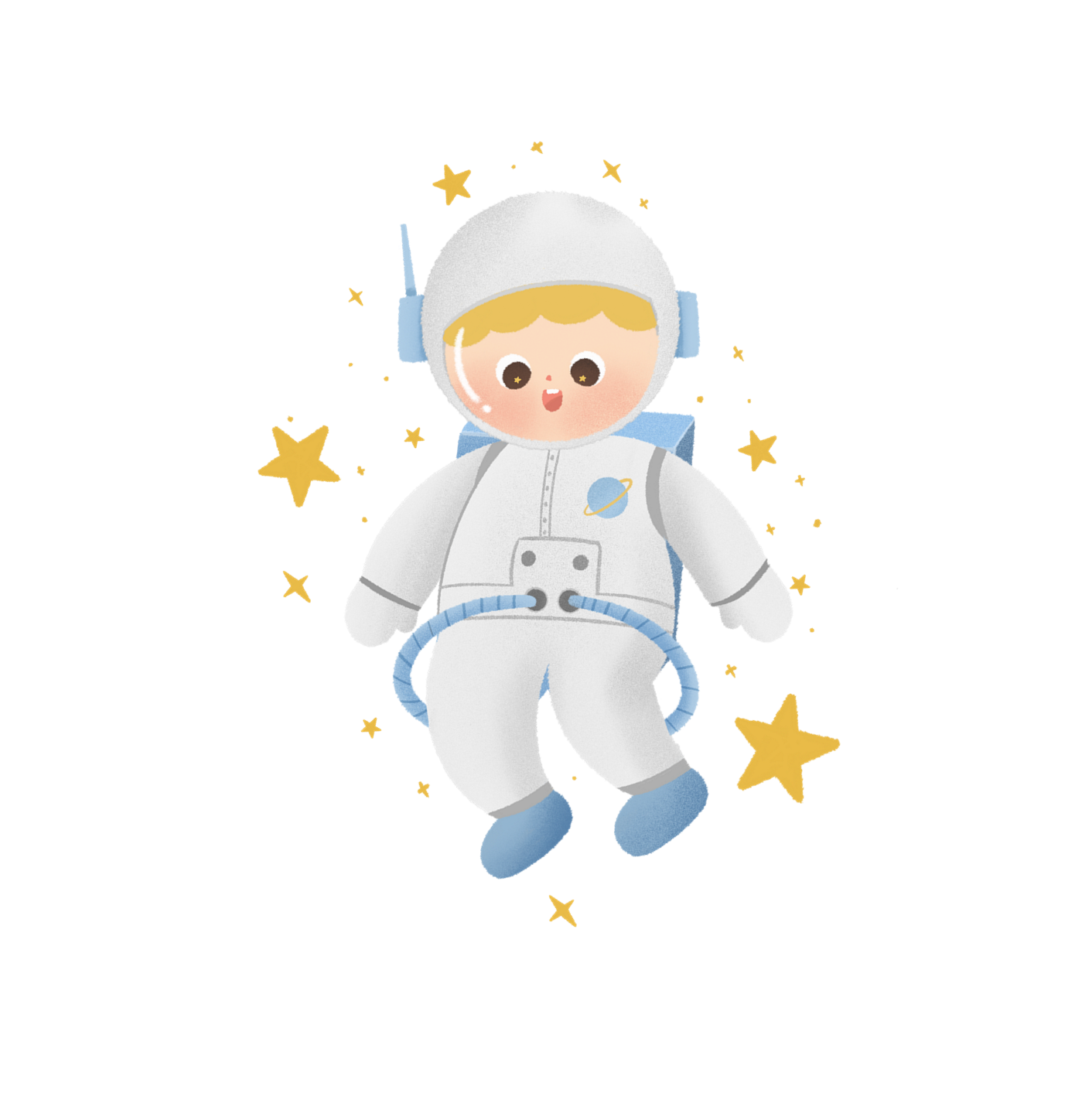 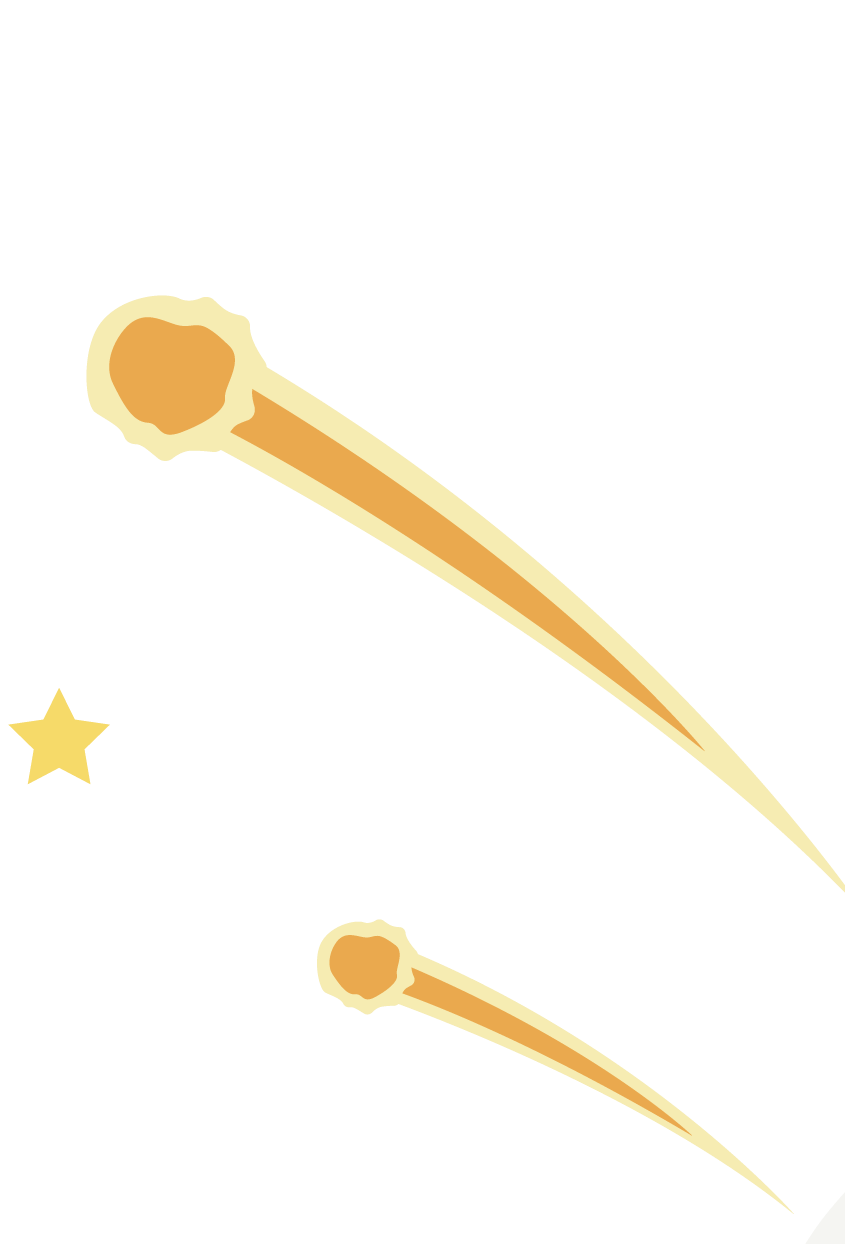 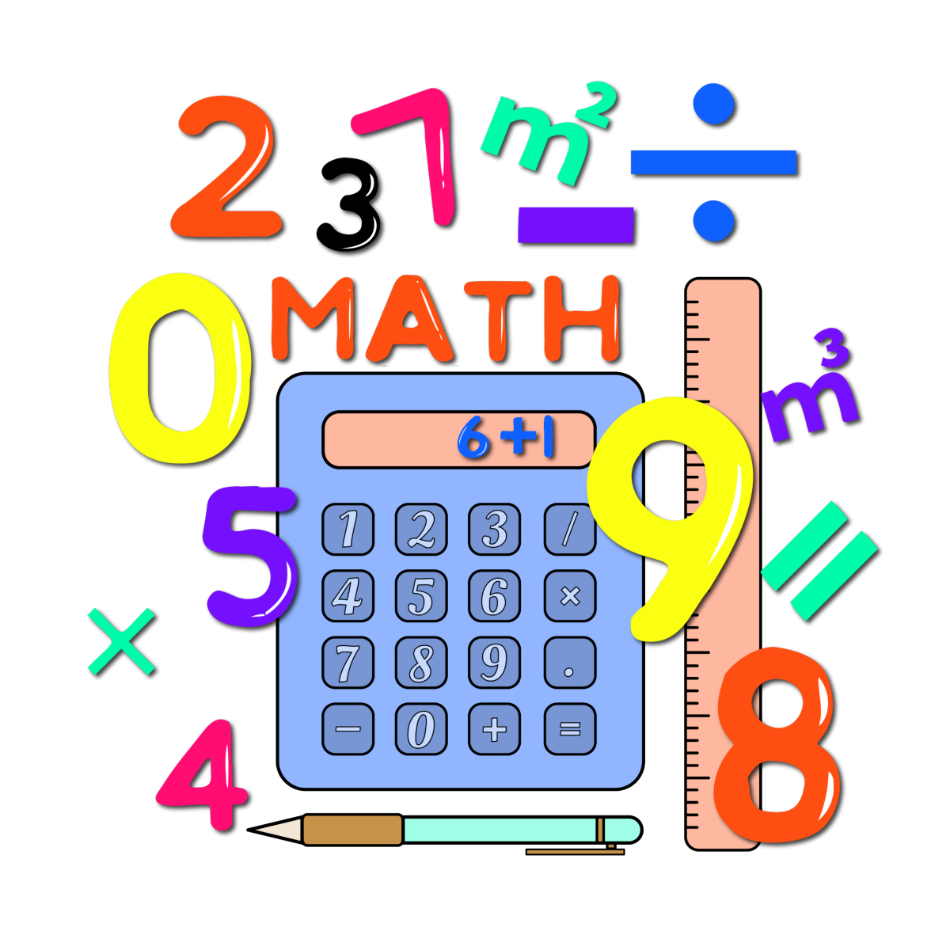 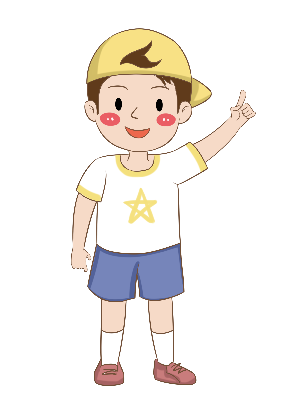 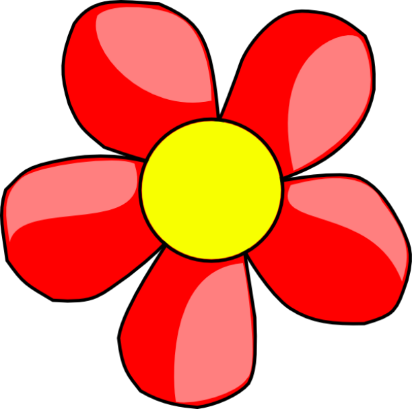 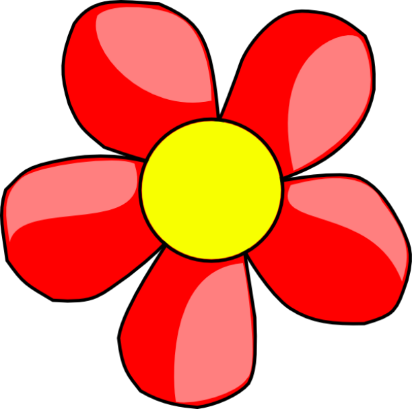 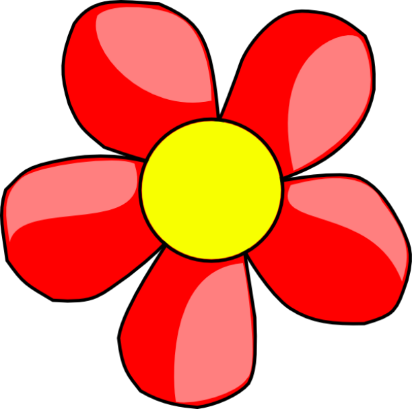 67 - 9
40 - 12
73 - 5
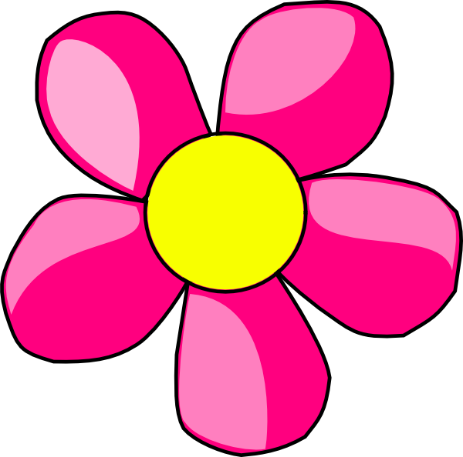 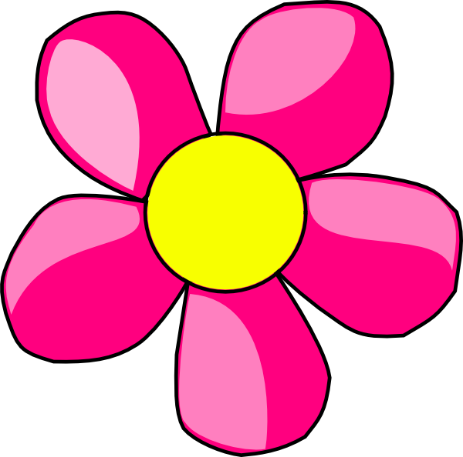 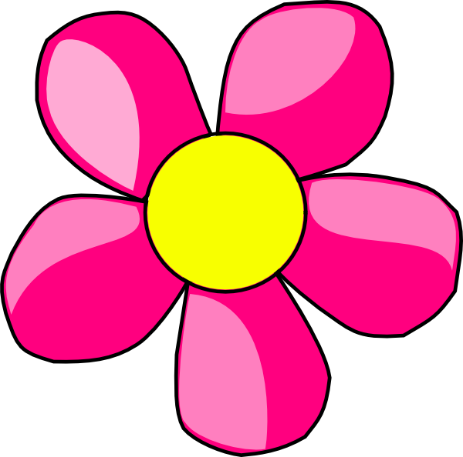 28
58
68
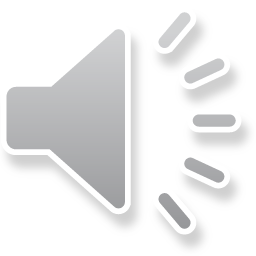 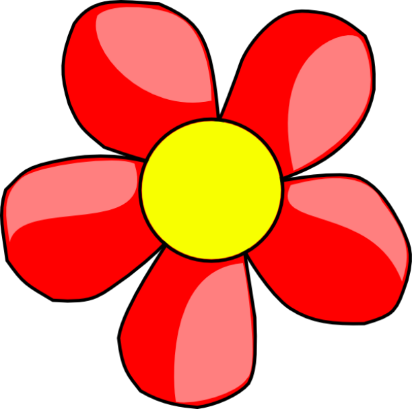 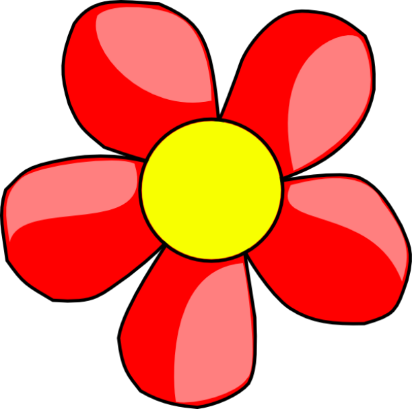 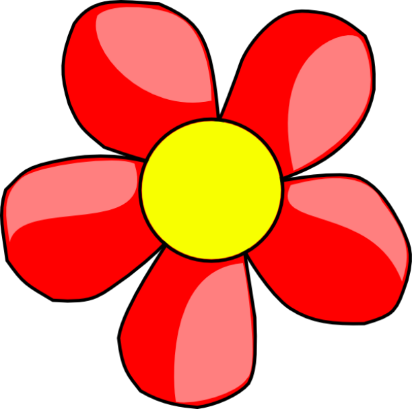 45 - 27
35 - 9
53 - 21
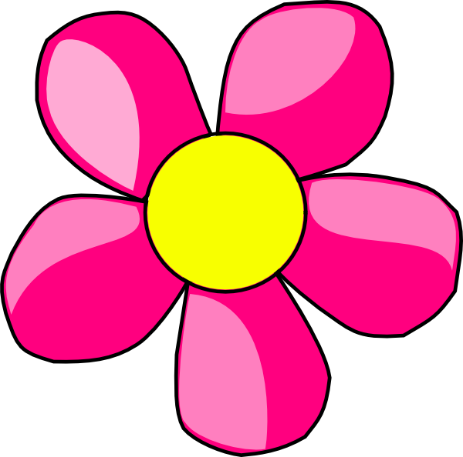 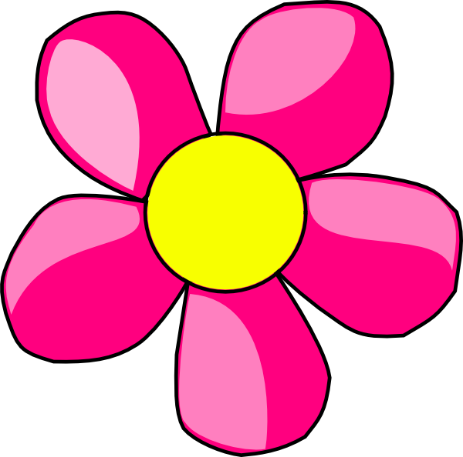 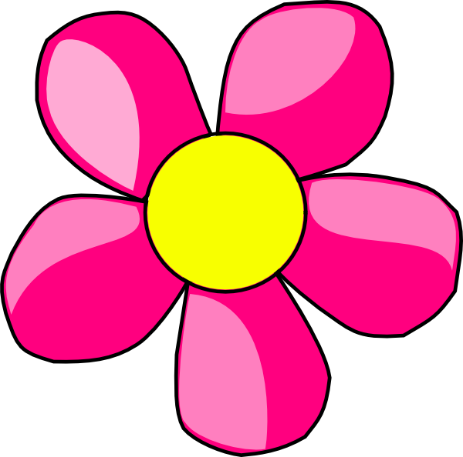 18
26
32
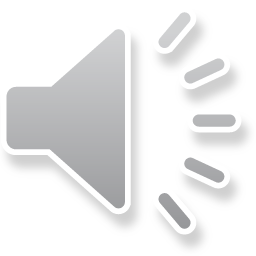 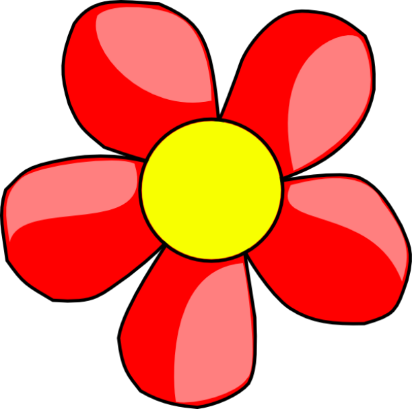 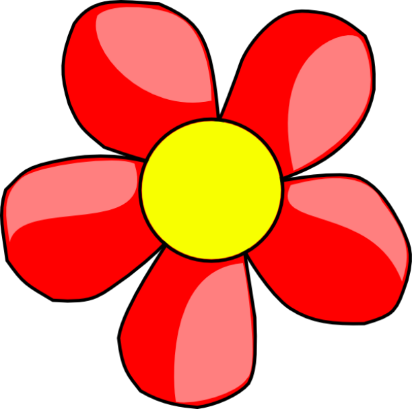 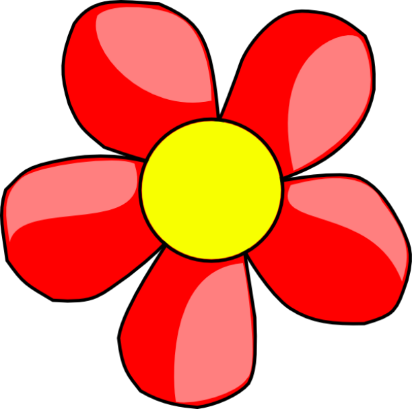 25 - 6
55 - 20
44 - 19
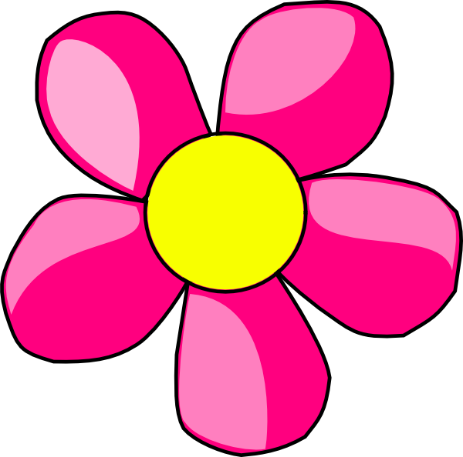 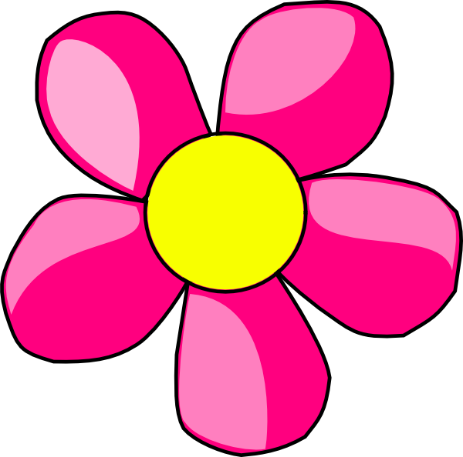 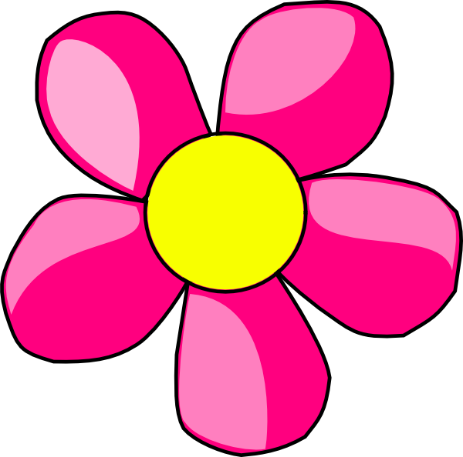 25
19
35
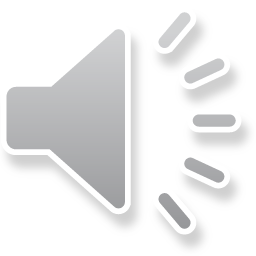 DẶN DÒ
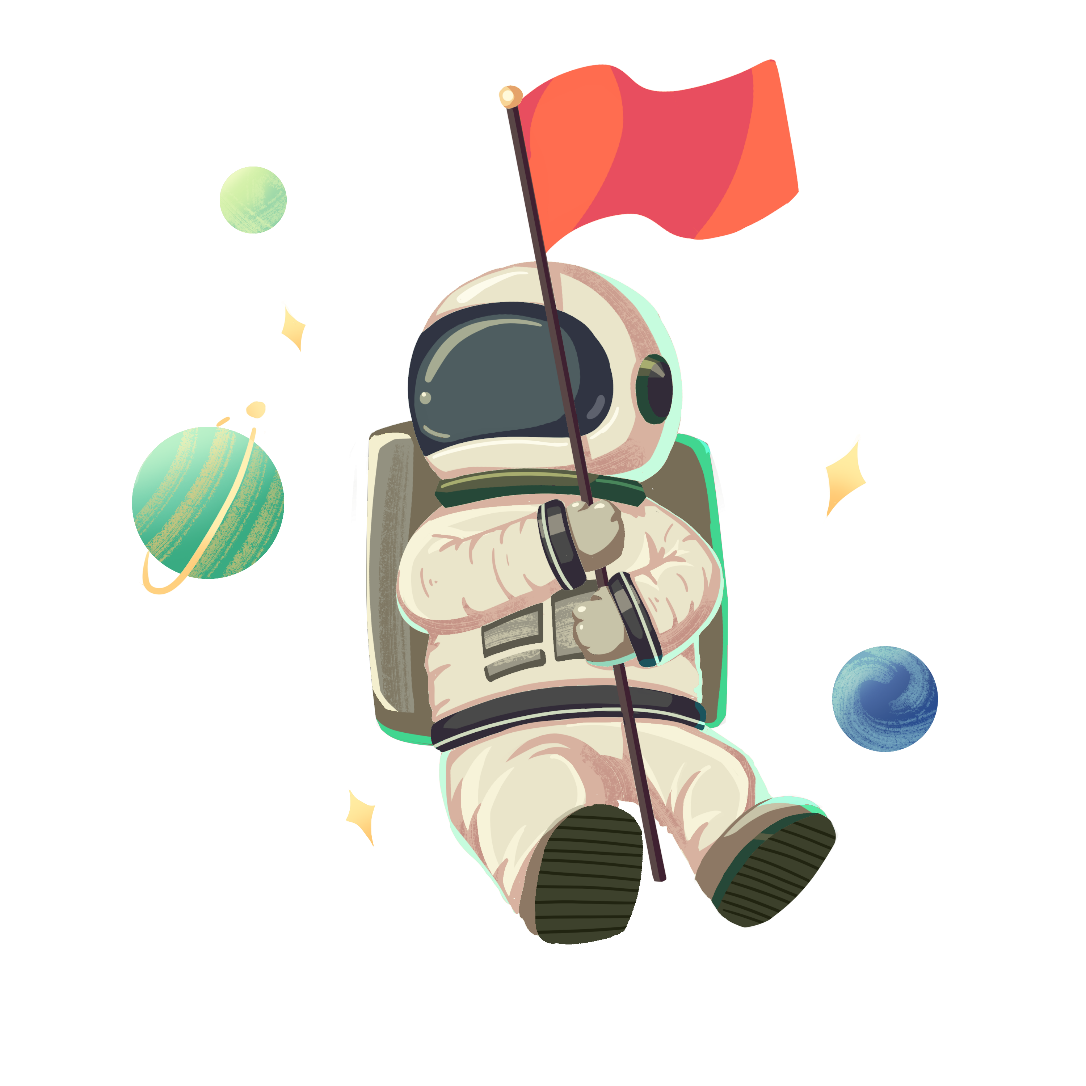 1.  Hoàn thành BT vào vở2.  Ôn lại bài học3. Chuẩn bị bài mới
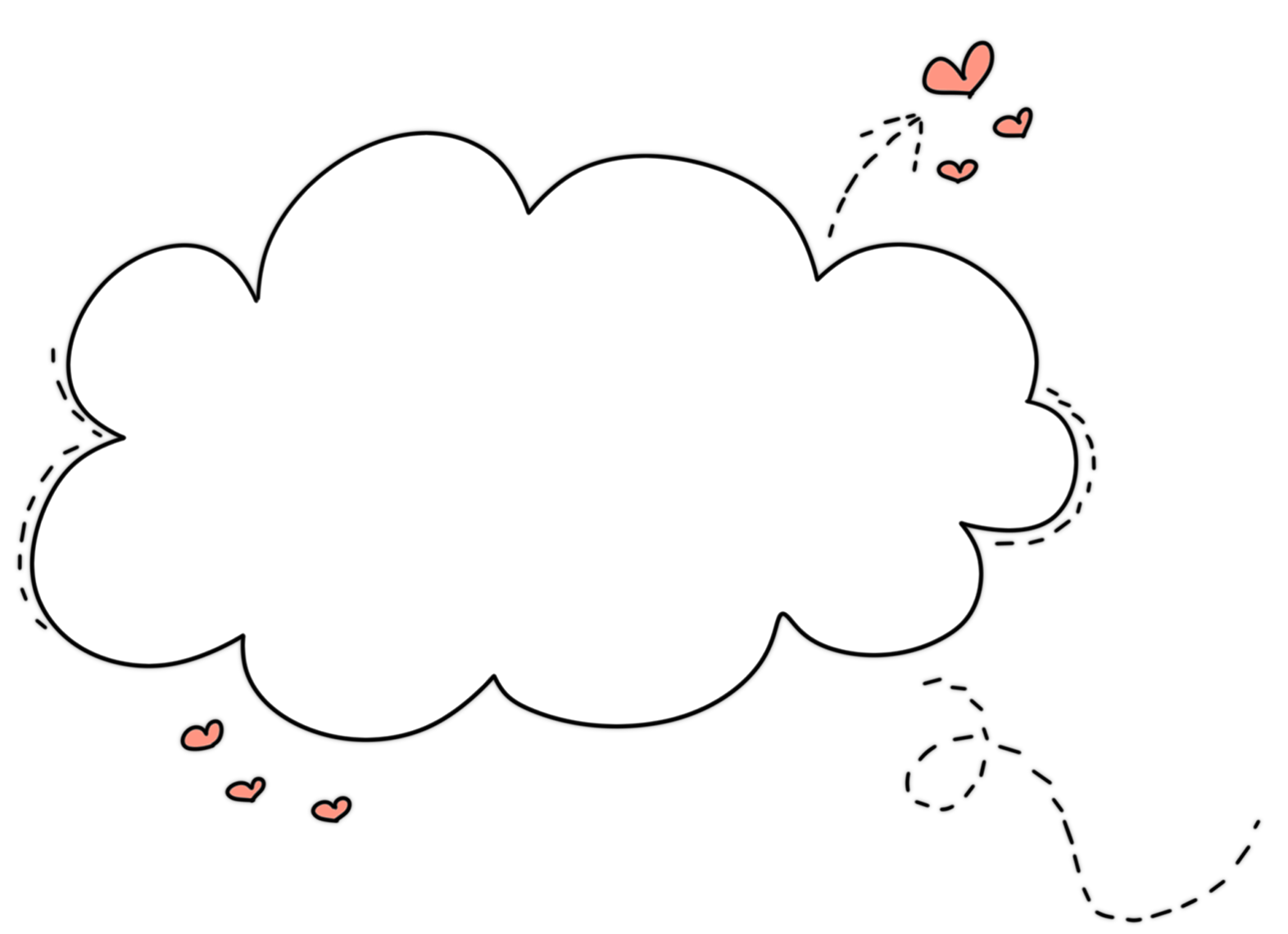 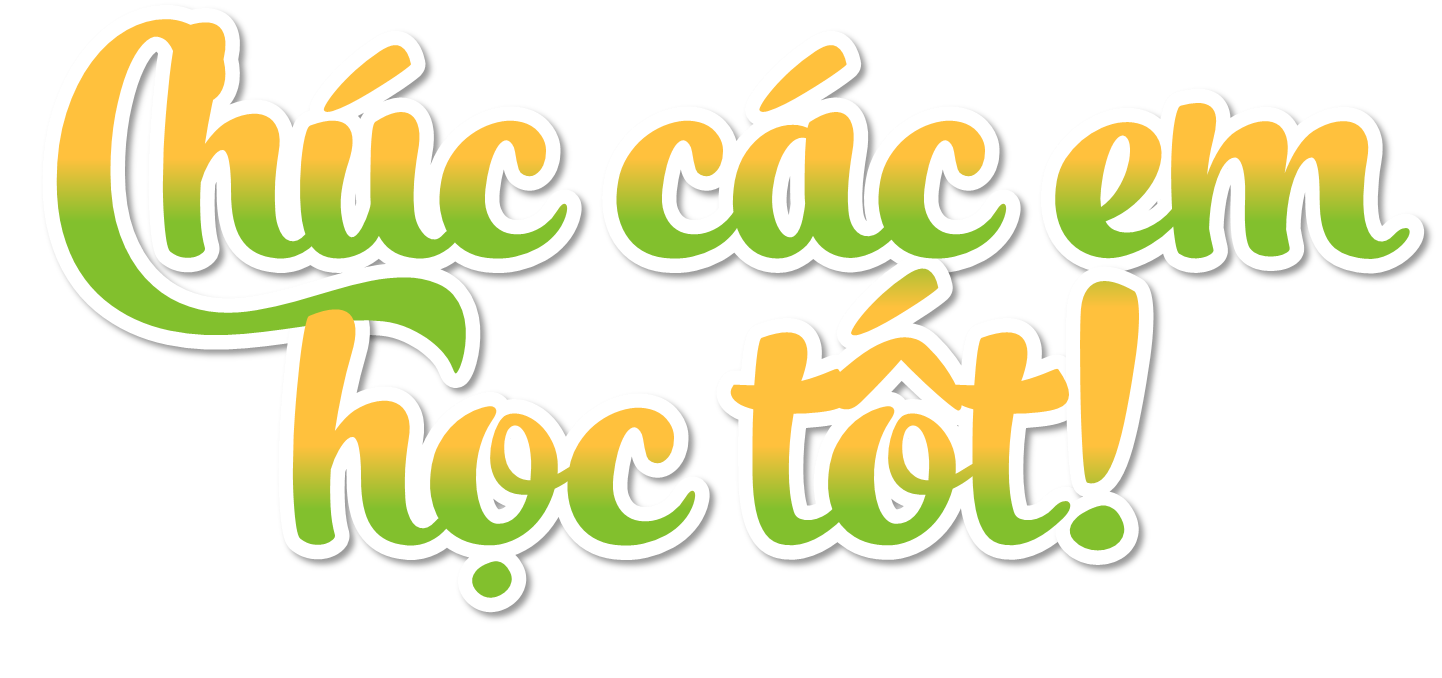 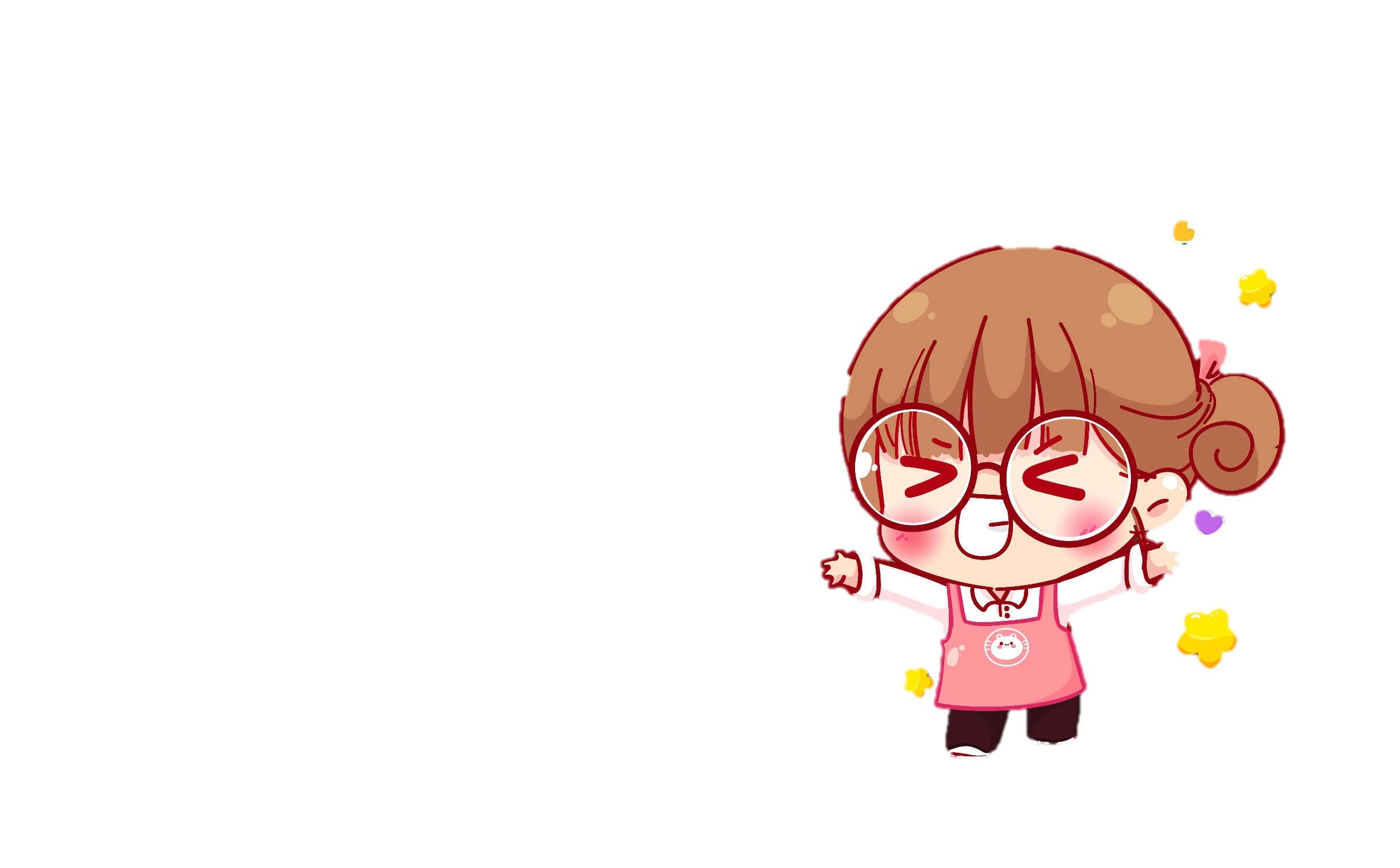